25 Years!
Susquehanna AIChE
Memorable Meetings – Hershey Park
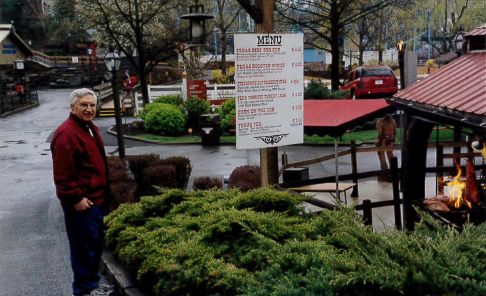 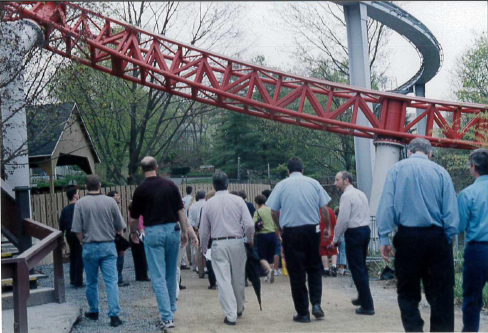 May 2004
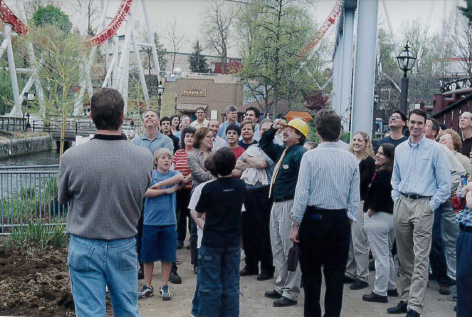 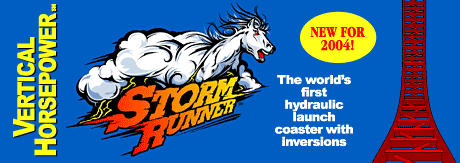 Memorable Meetings – Little Tikes
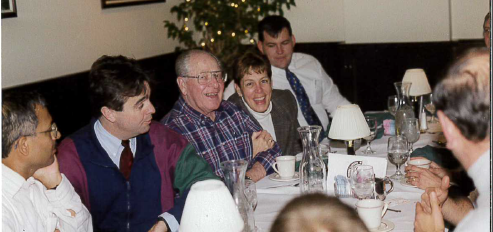 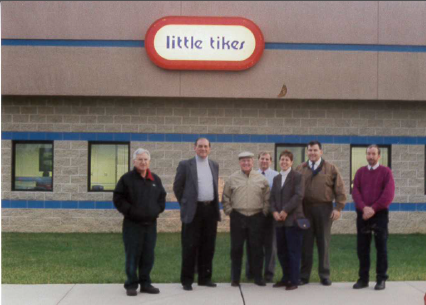 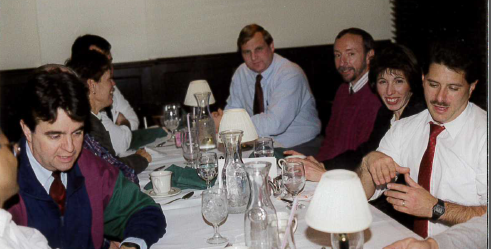 1998
Memorable Meetings – Yuengling Brewery
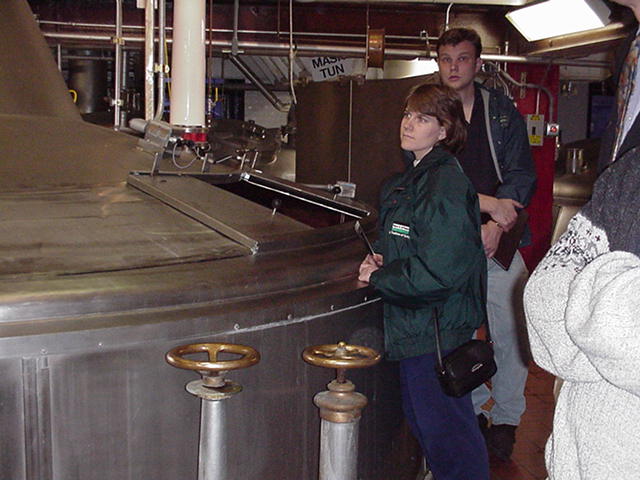 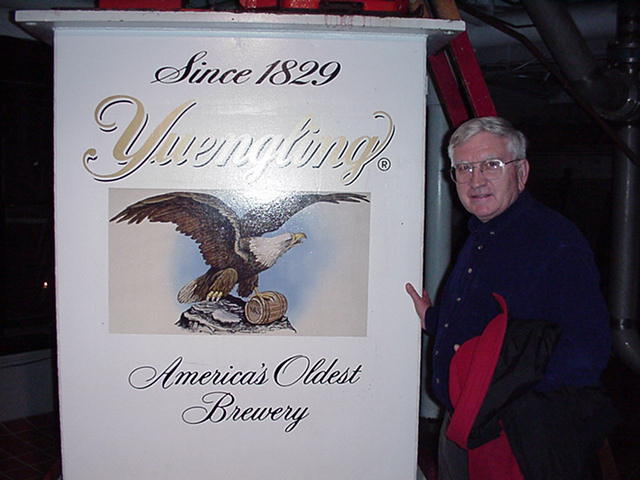 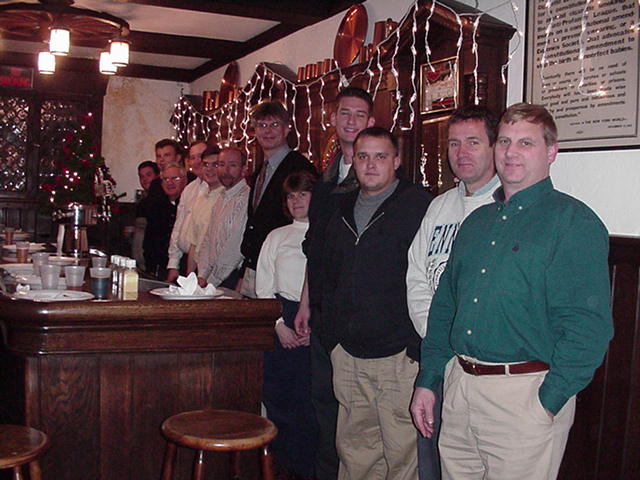 October, 2001
Memorable Meetings – Armstrong
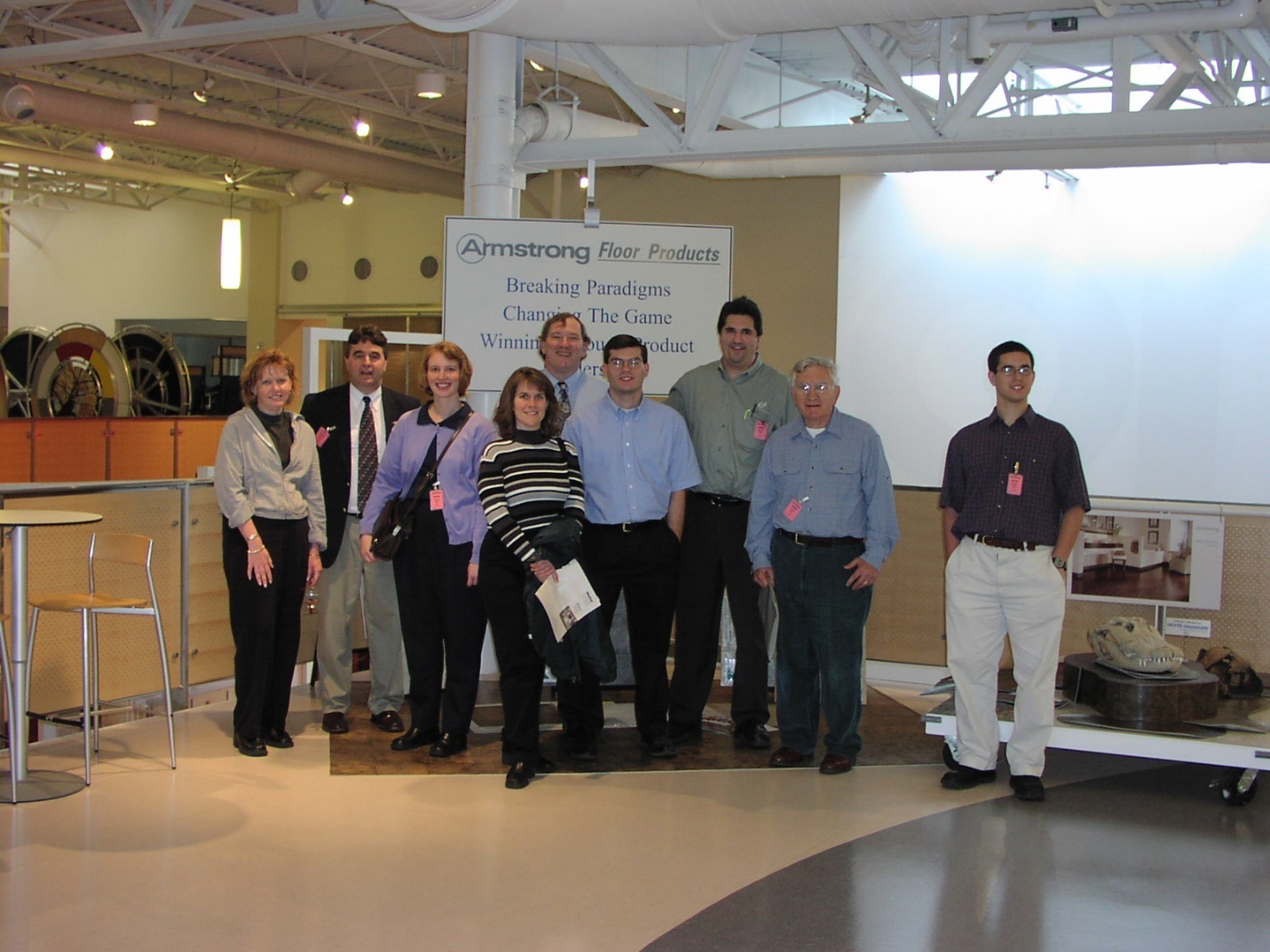 June 2003
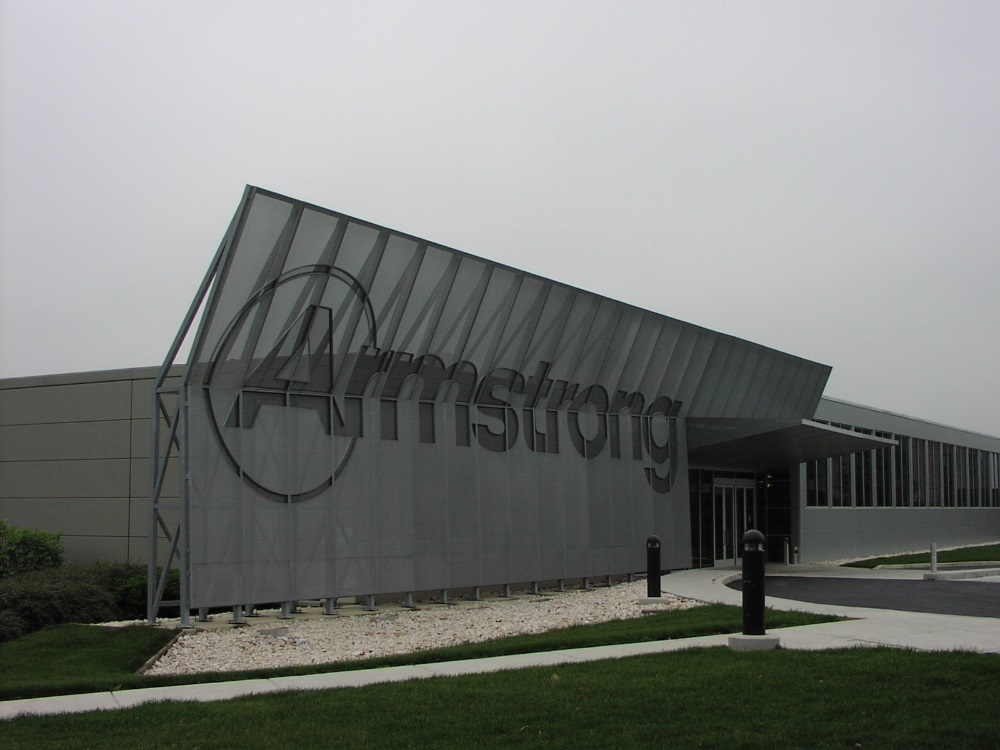 Memorable Meetings – Summer Family Picnic
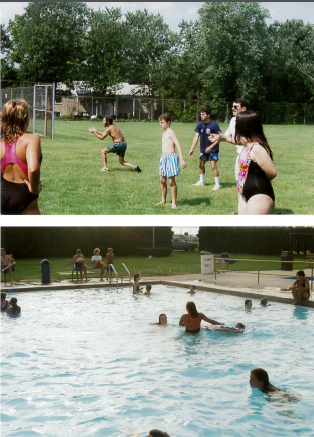 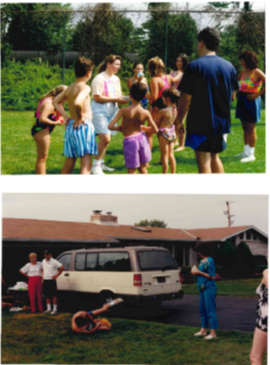 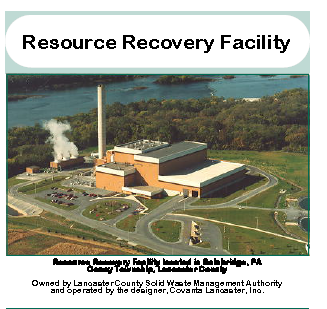 More Memorable Meetings
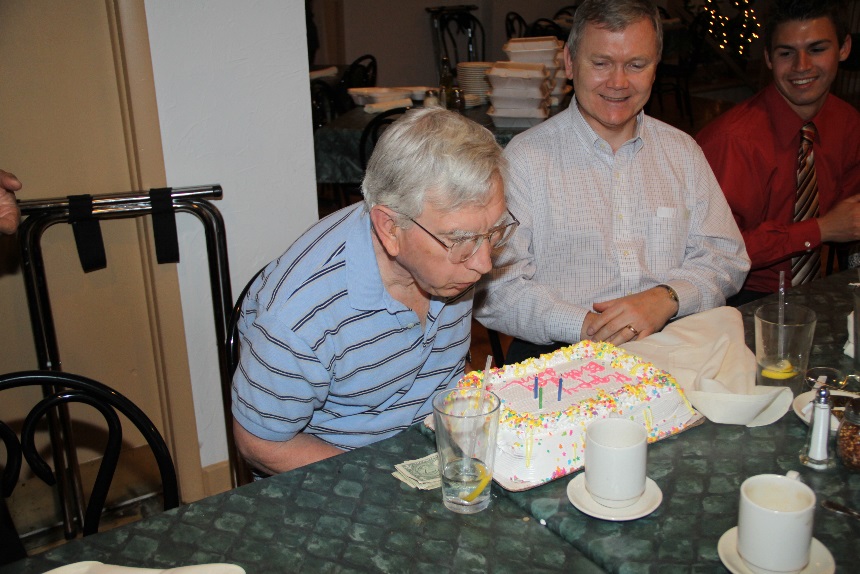 May 2010
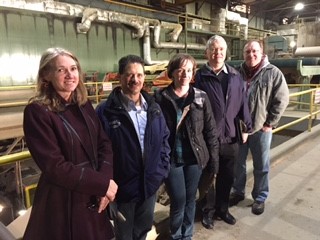 November 2008
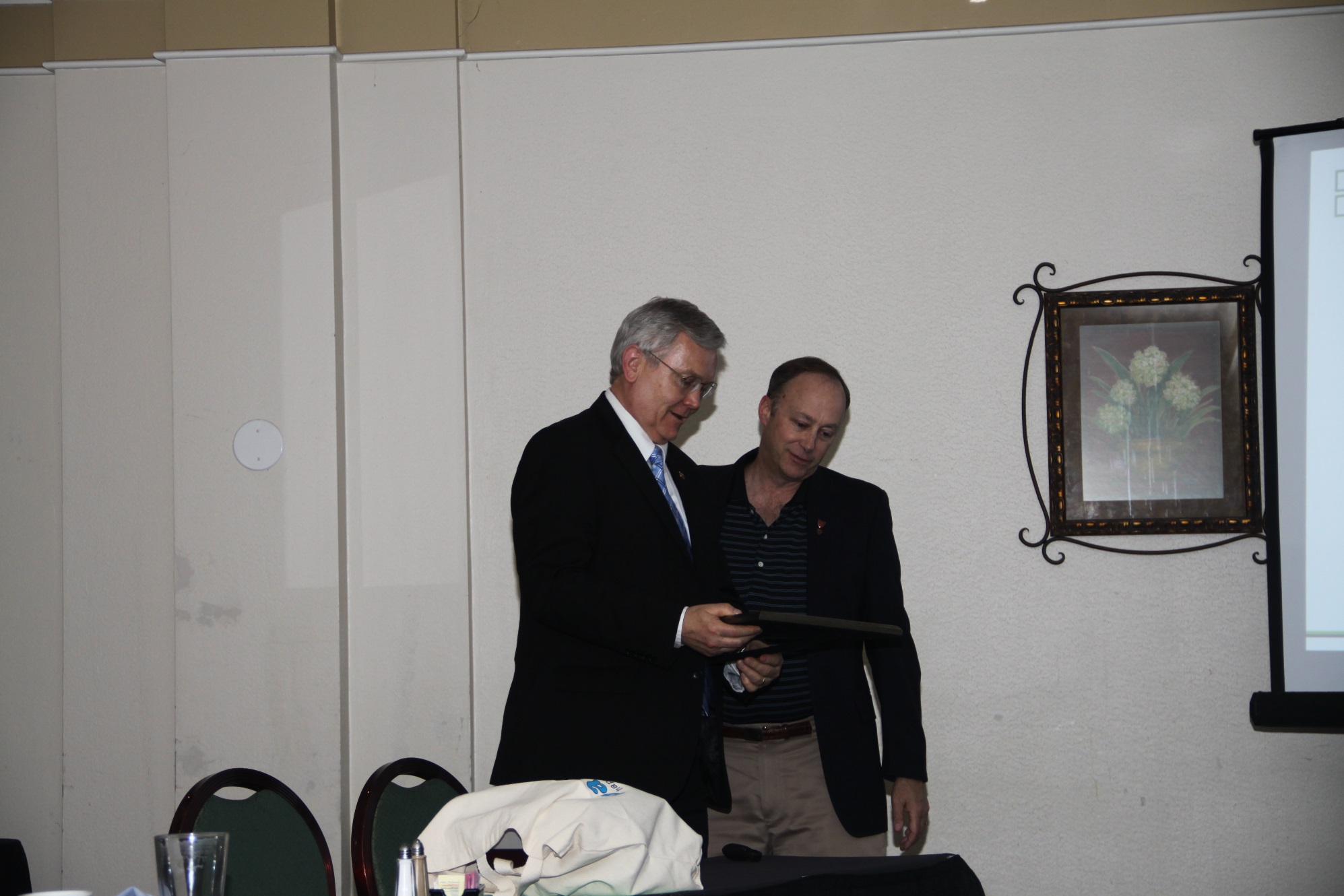 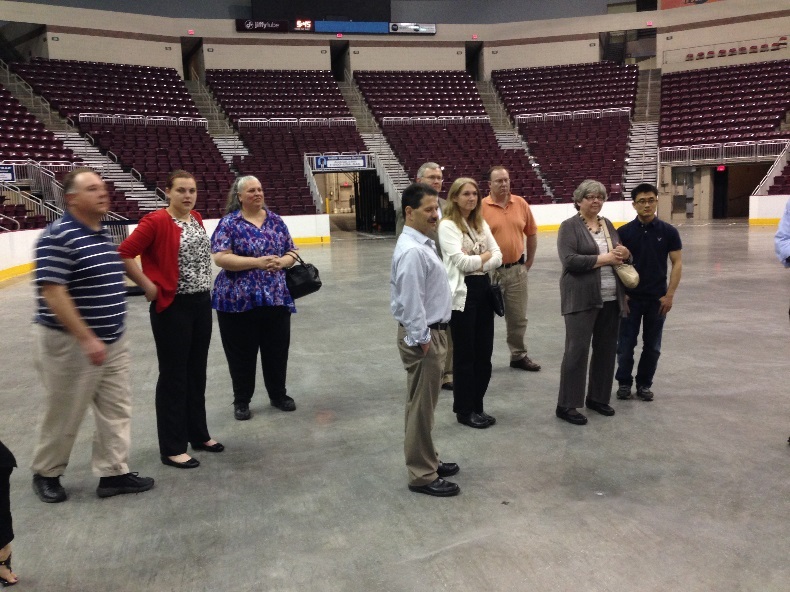 International Container 2017
Bond Calloway, 2017
Giant Center May 2014
Dinner Meetings
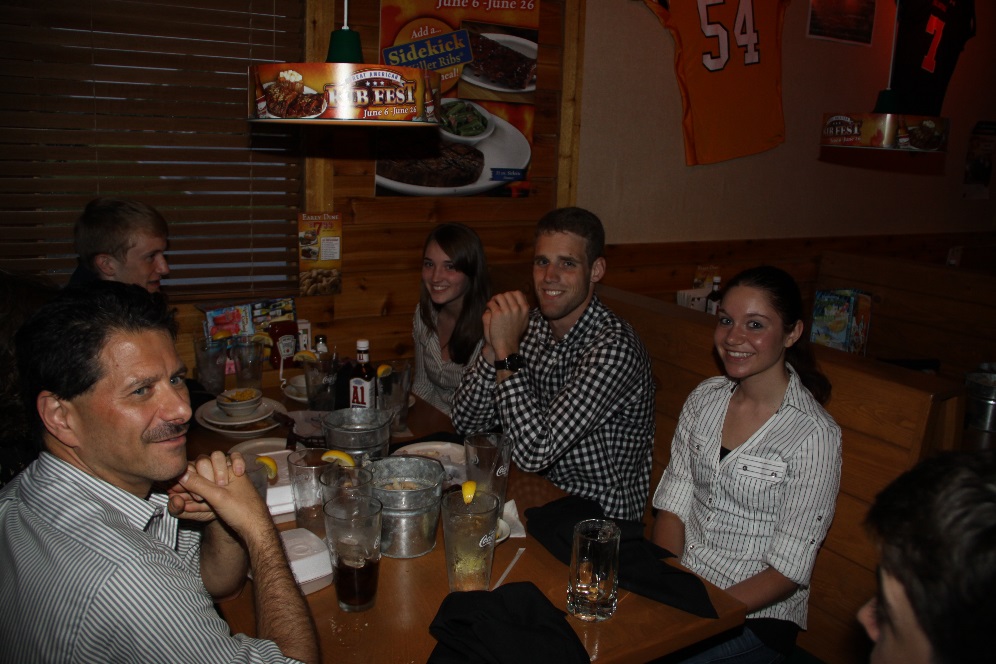 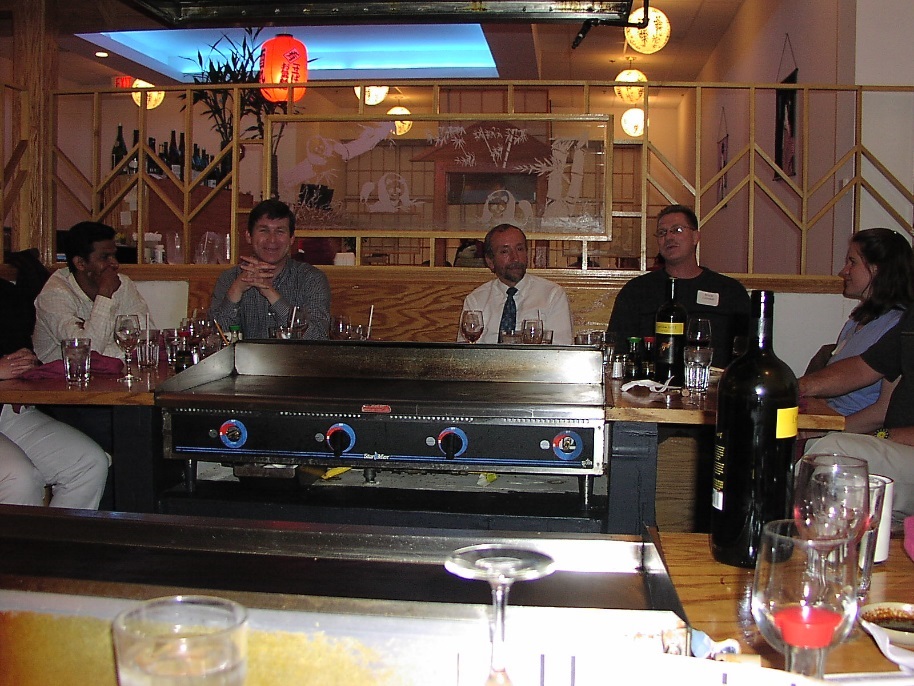 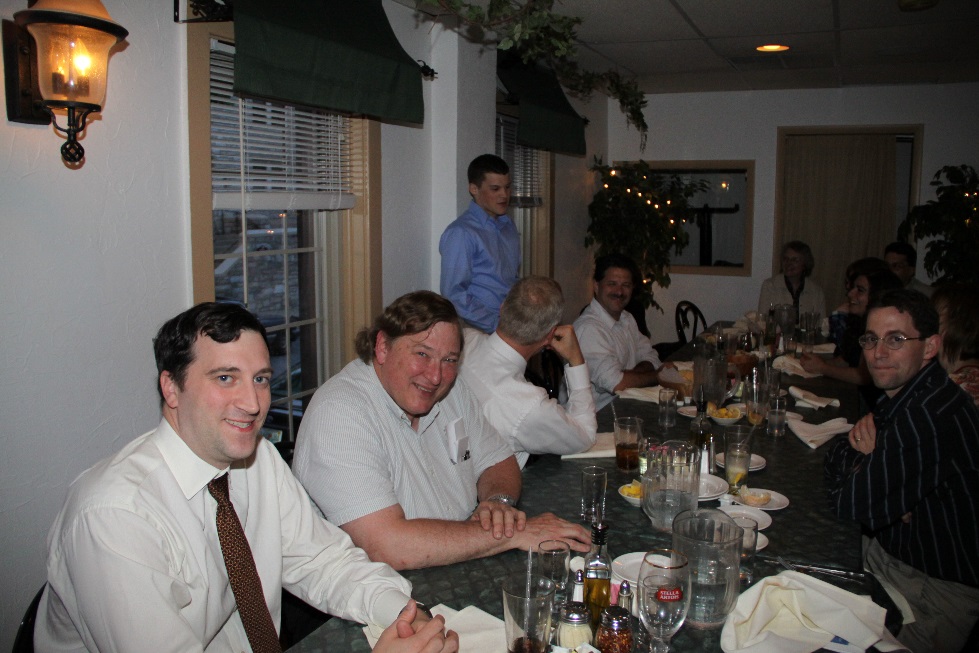 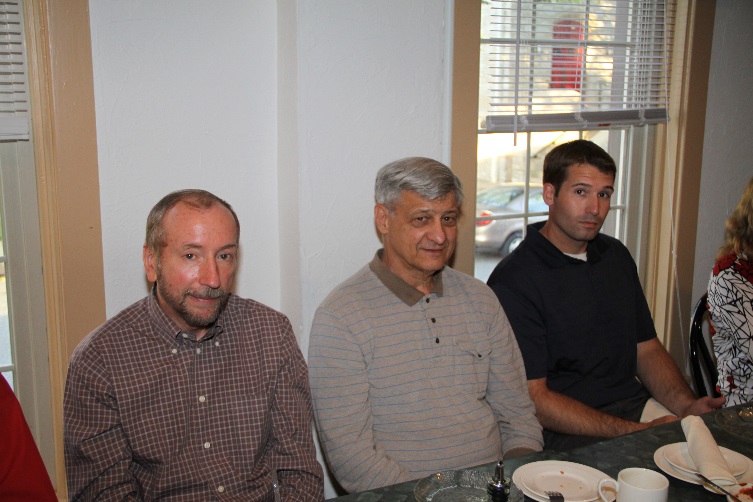 Board Meetings – Then and Now
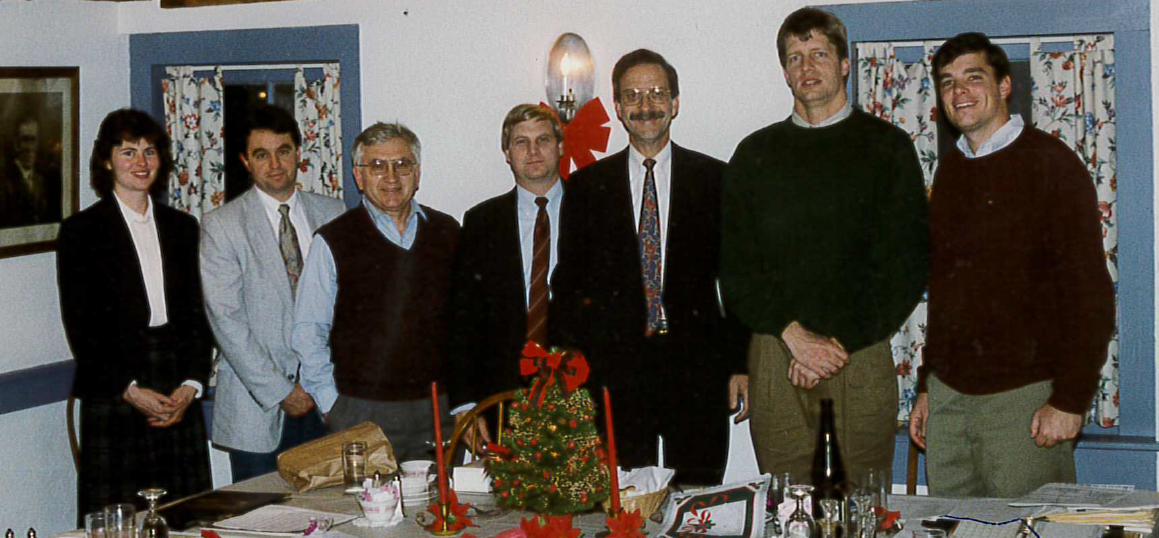 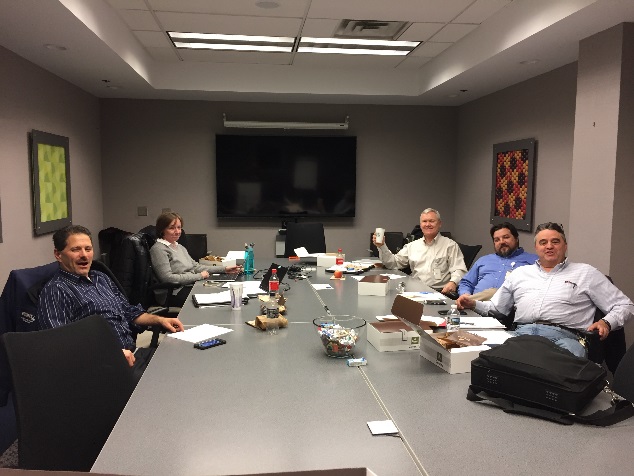 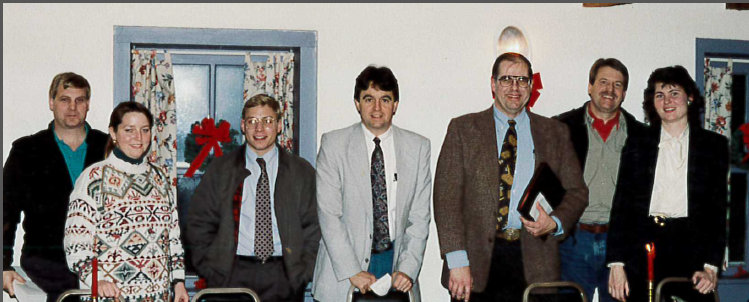 Engineers Week Banquet
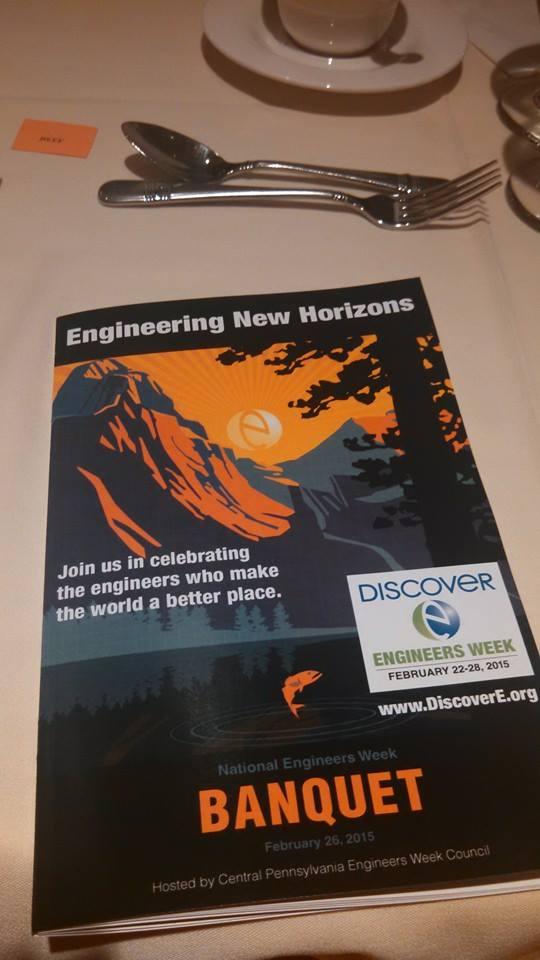 2017
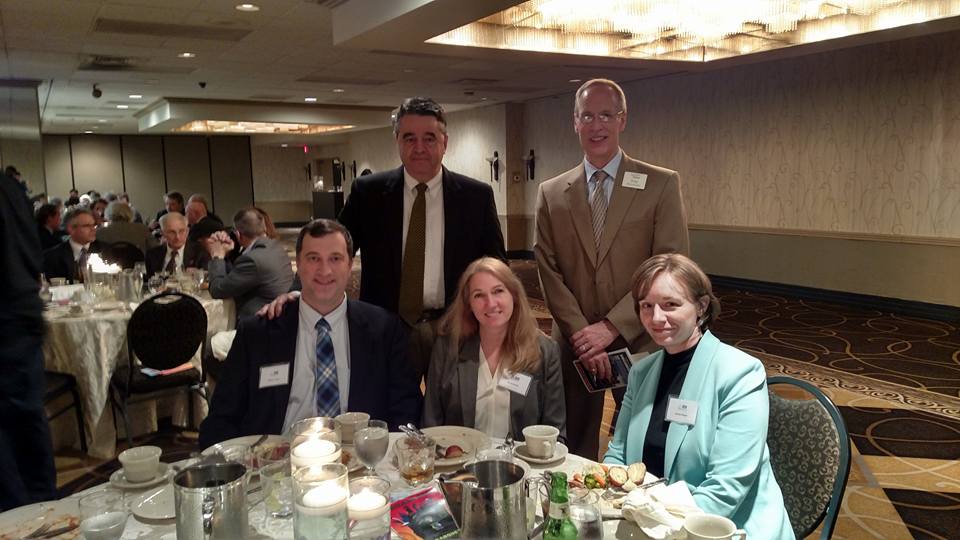 2015
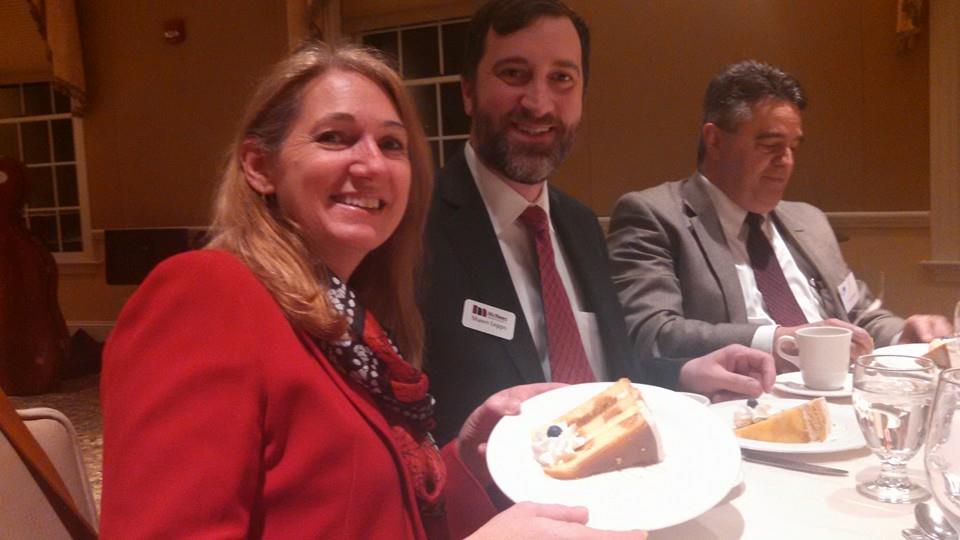 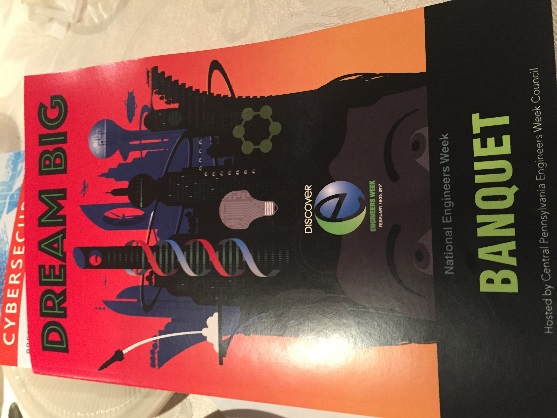 2017
Awards – CPEWC Technical Achievement
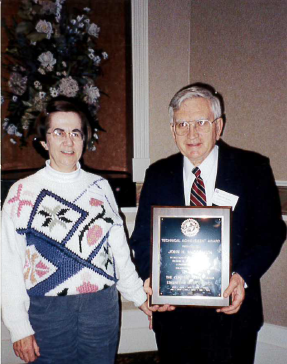 John McCormick, 2002
Peter Lord, 2003
Darlene Schuster, 2004
Ken Weaber, 2006
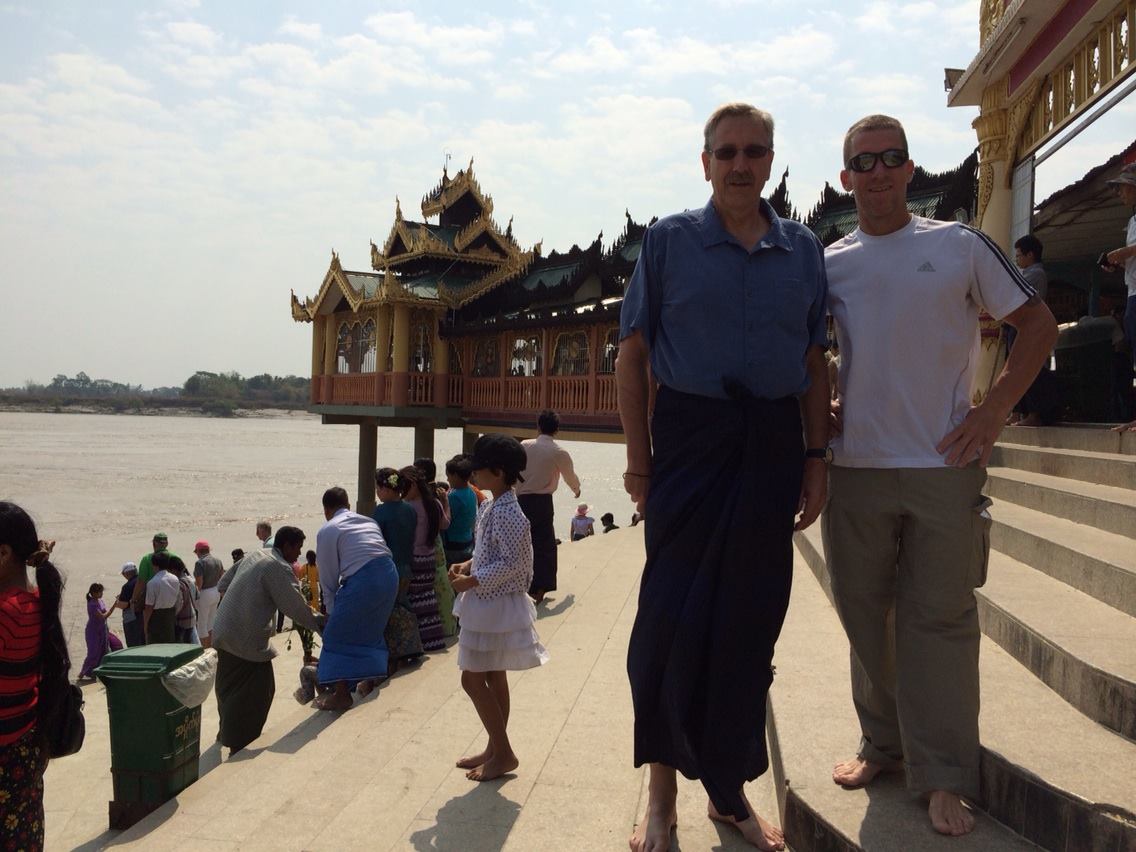 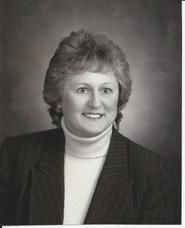 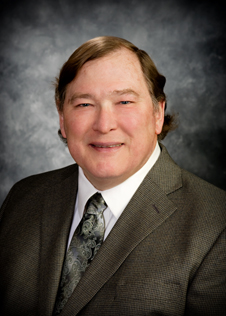 Awards – CPEWC Educational Outreach
Sue Benjamin, 2008
Lou Felice, 2009
Ken Weaber, 2010
Charles Merris, 2012
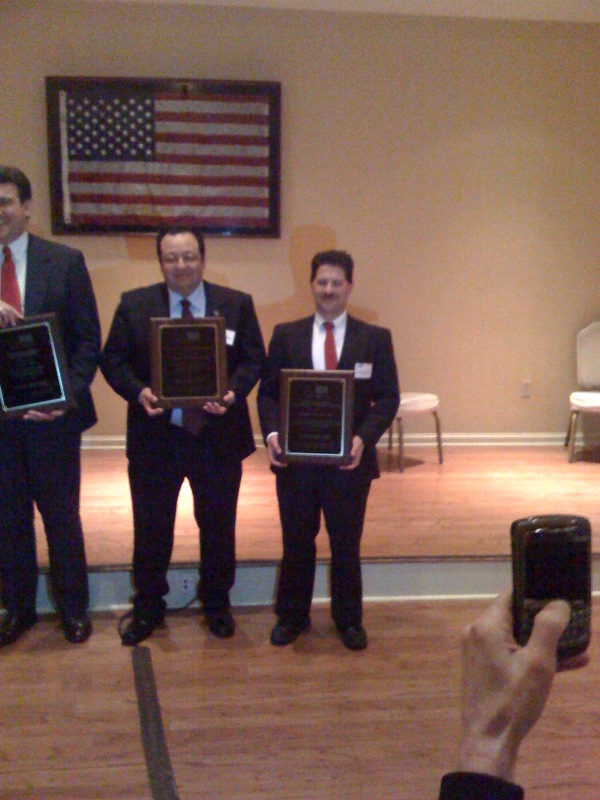 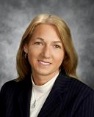 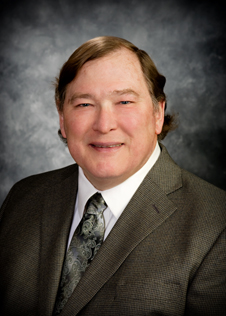 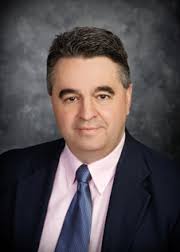 Section Awards
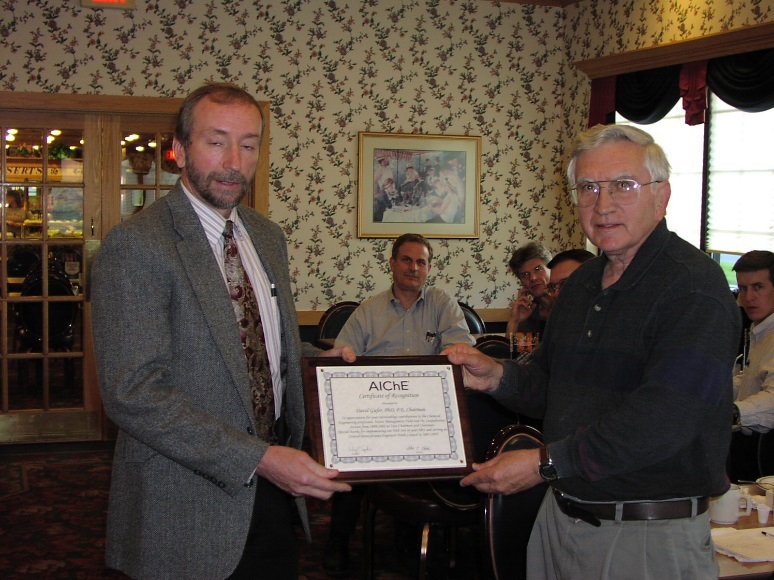 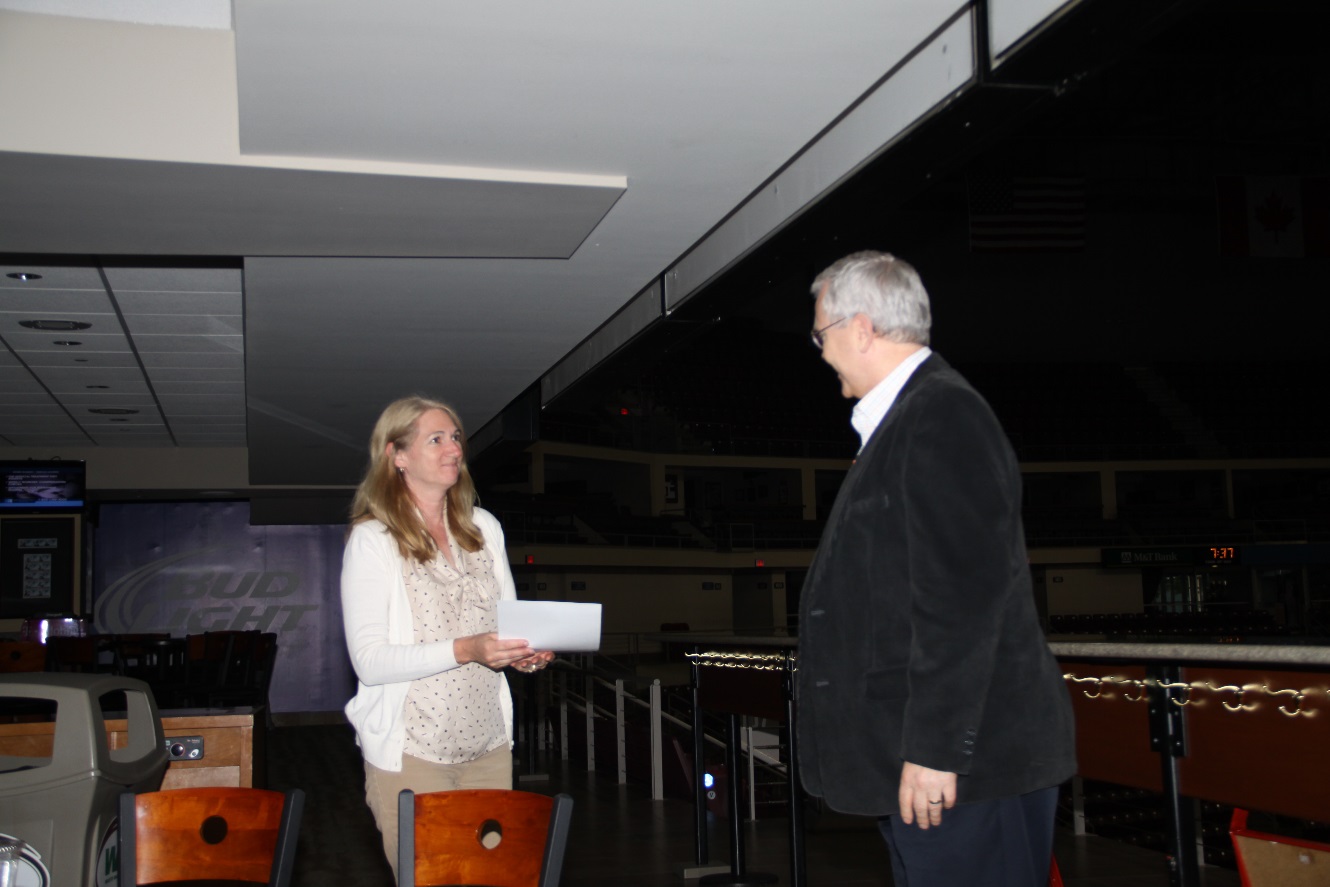 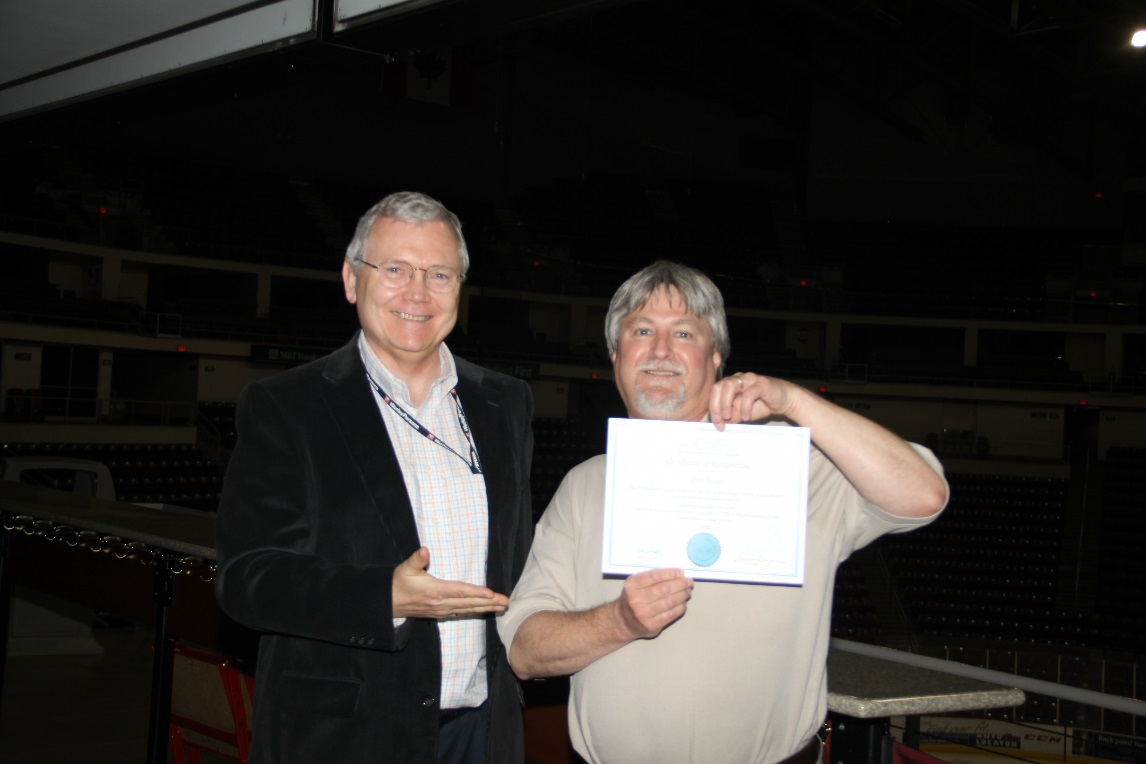 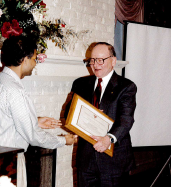 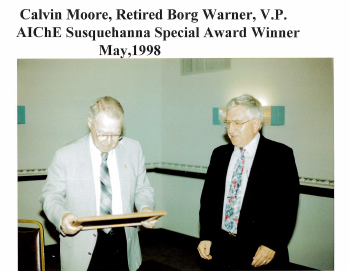 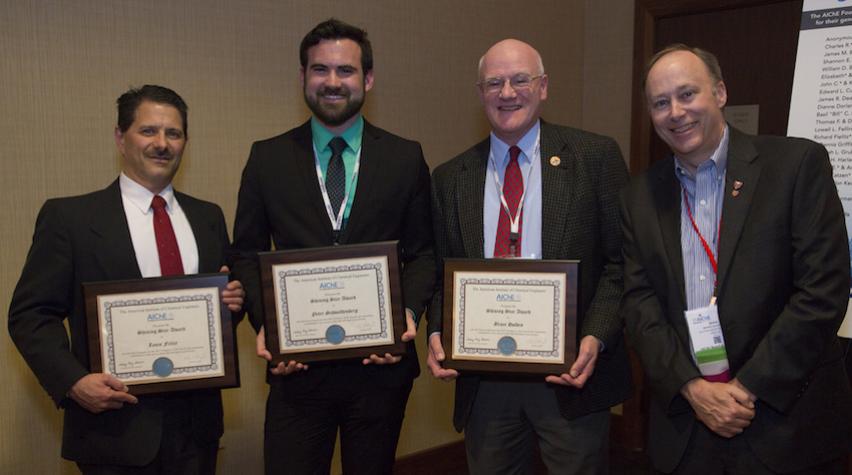 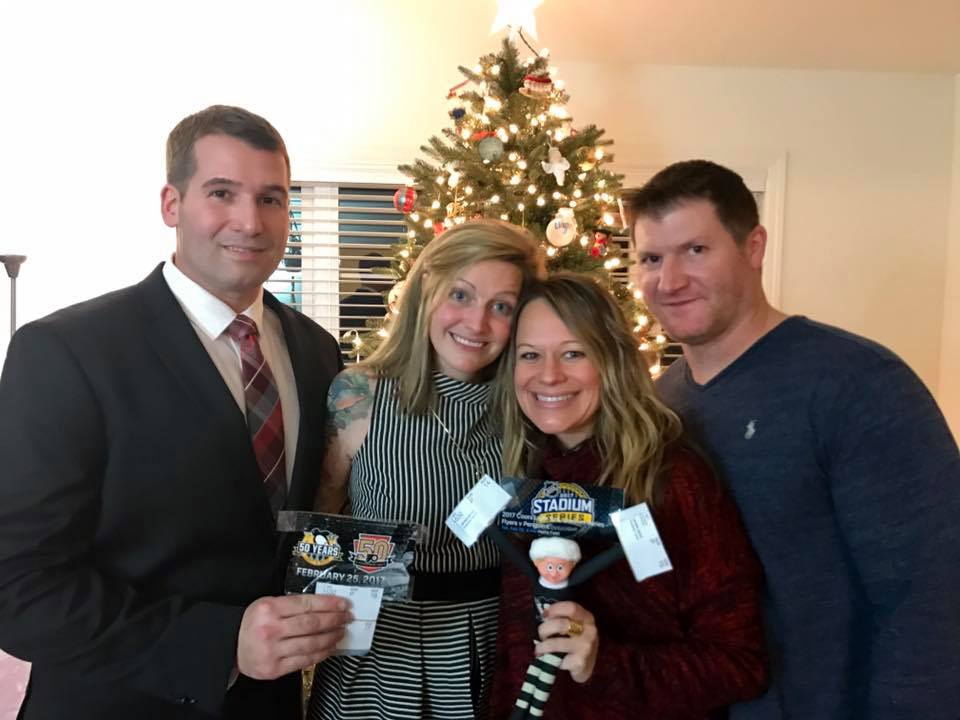 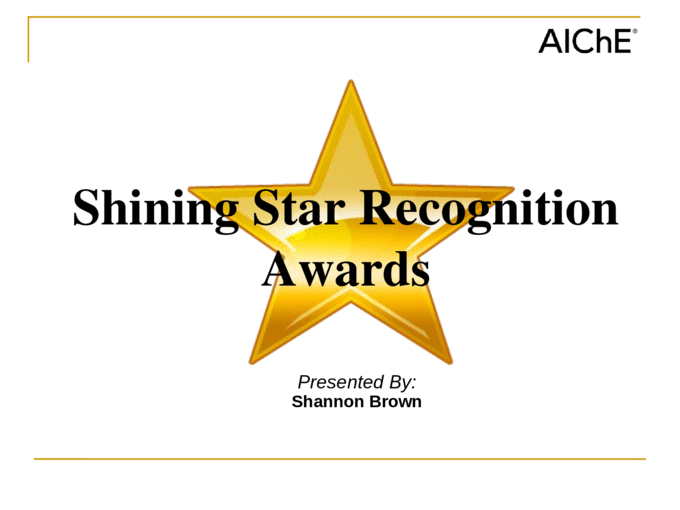 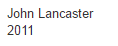 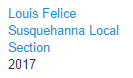 Educational Outreach - Career Fairs
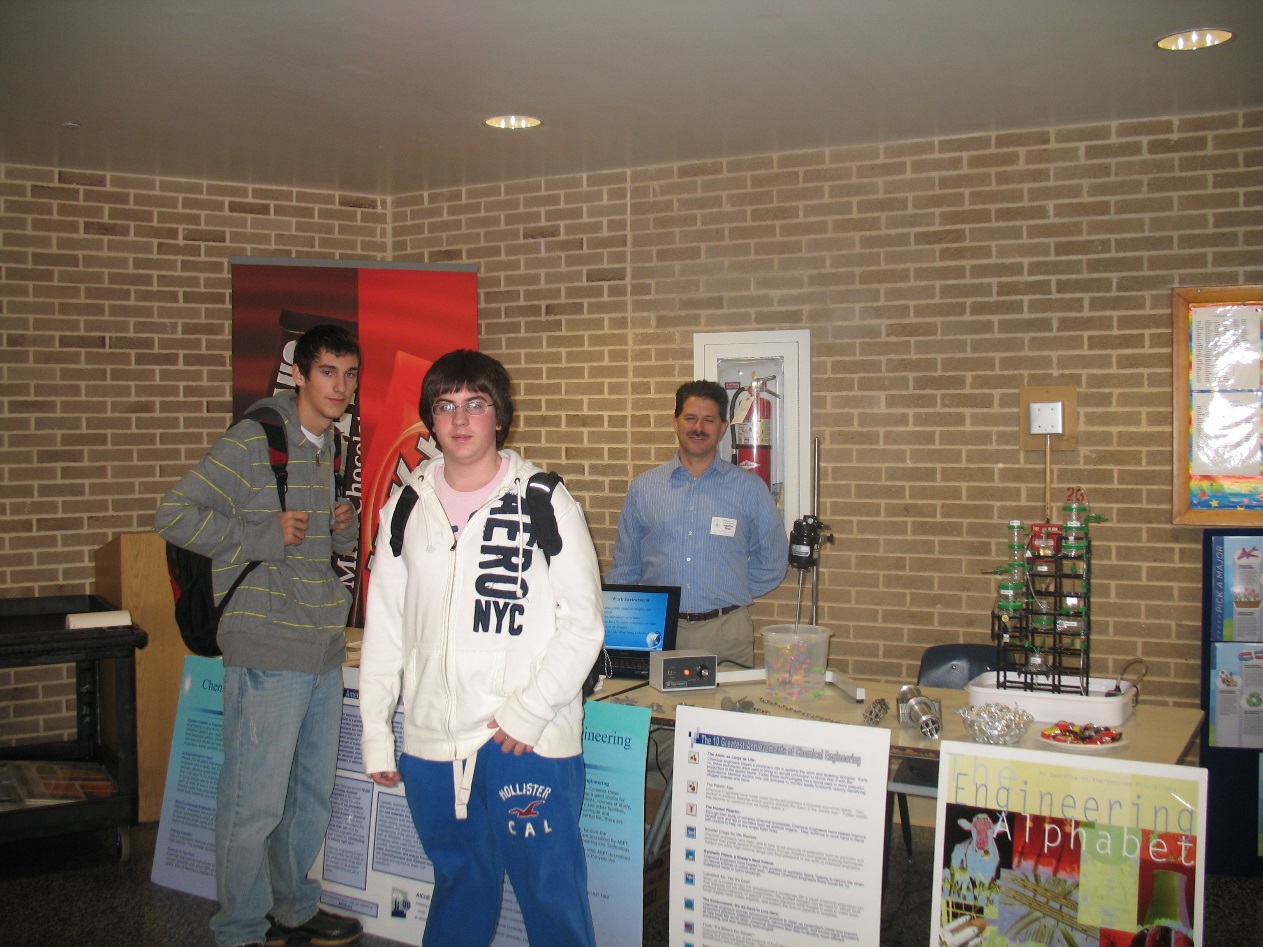 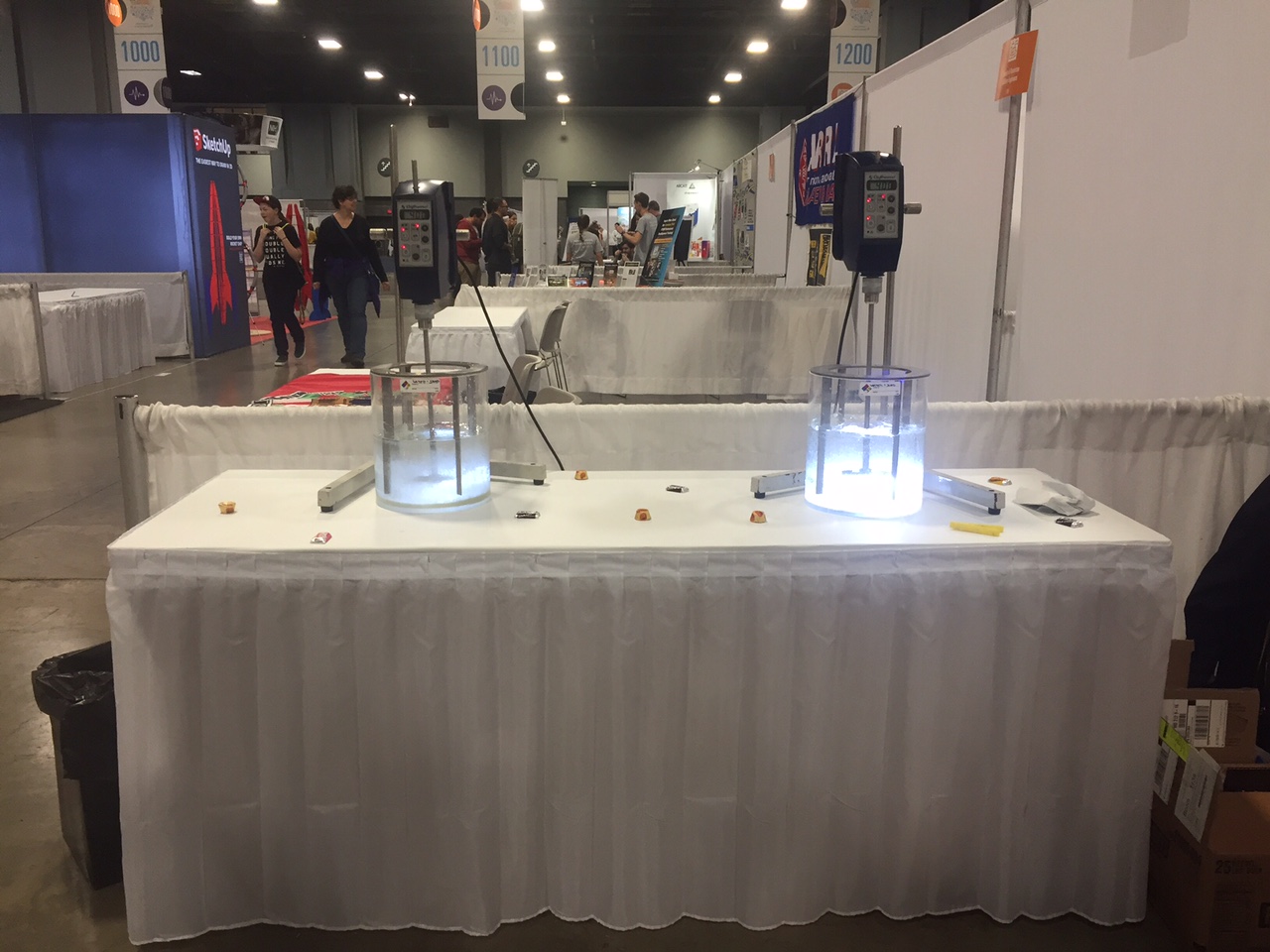 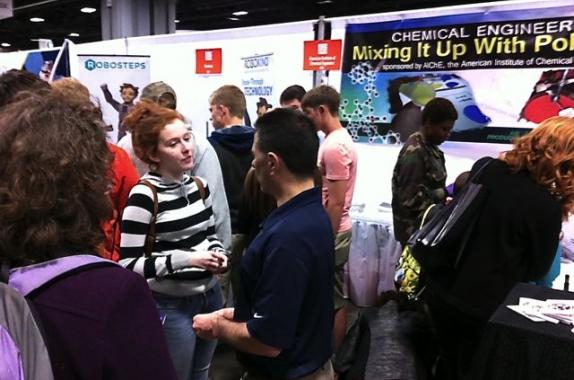 2007
2014
Washington DC
2009
Middletown HS
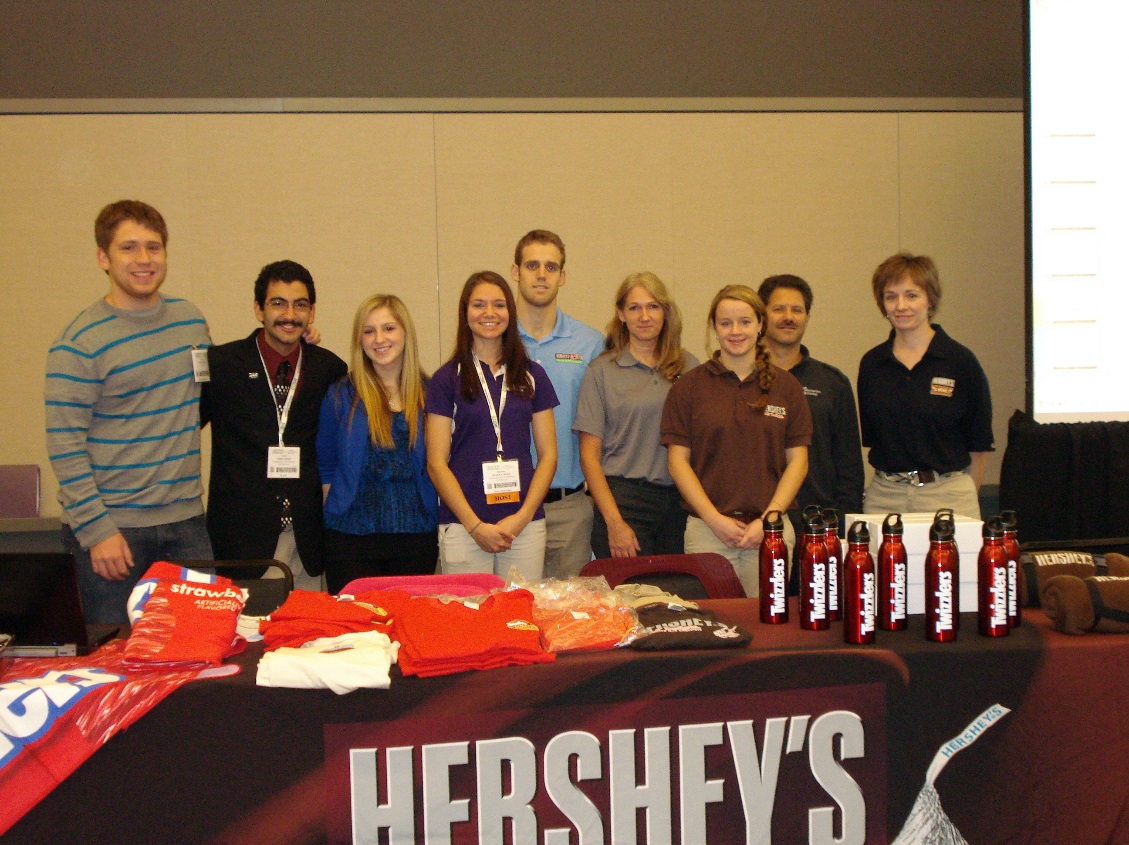 Paxtonia Elementary
2009
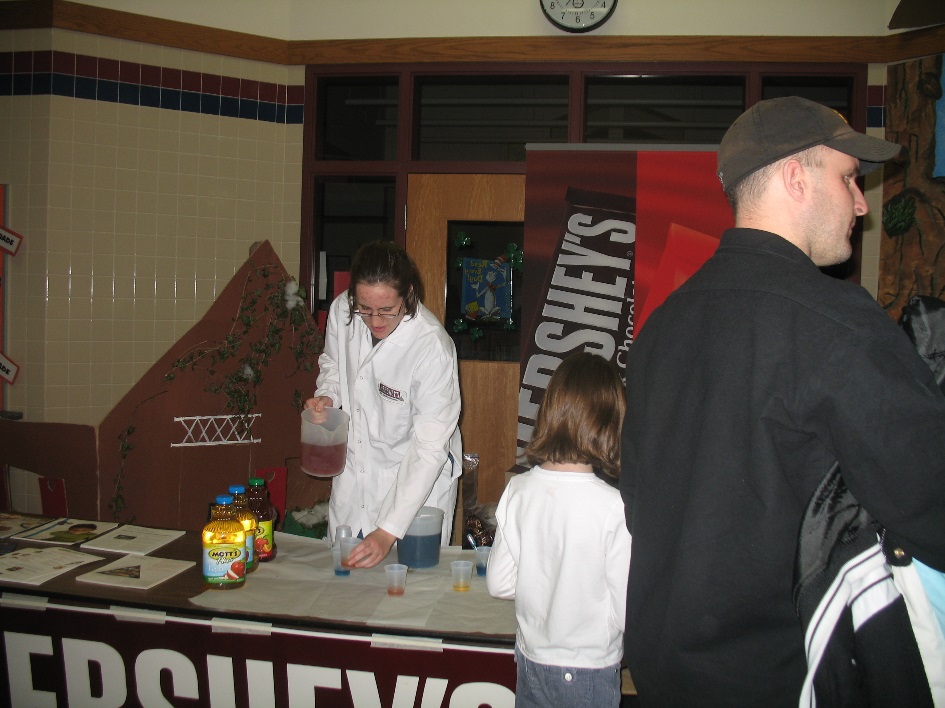 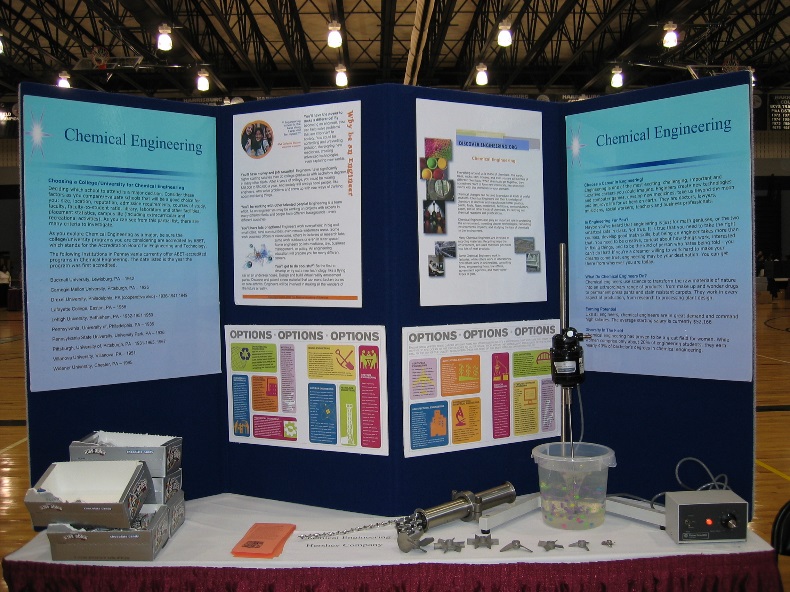 2012
Pittsburg
Educational Outreach - Science Fair Judges
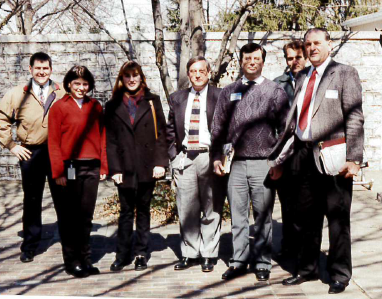 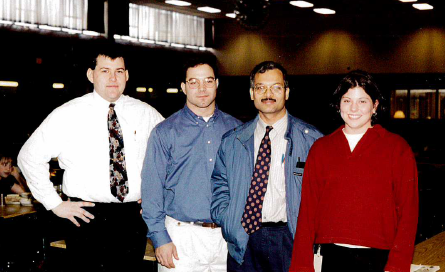 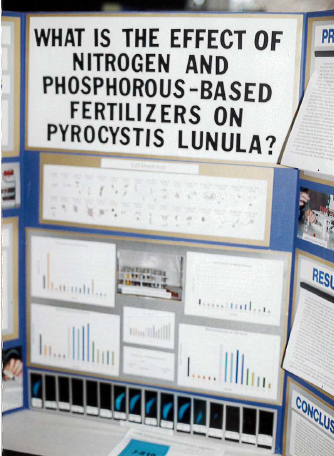 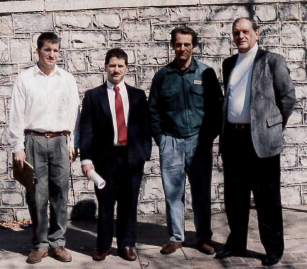 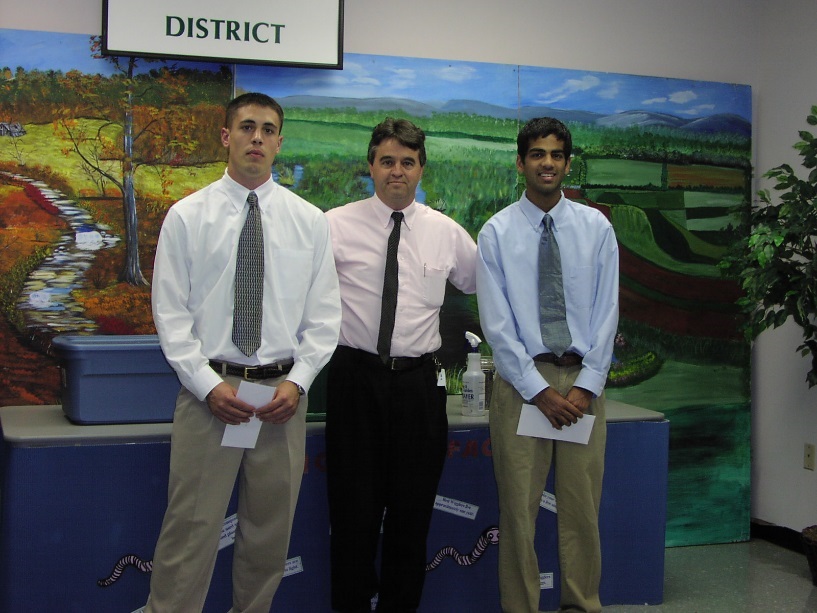 2017
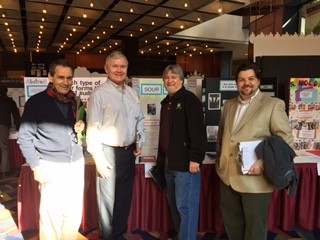 Educational Outreach – Slime
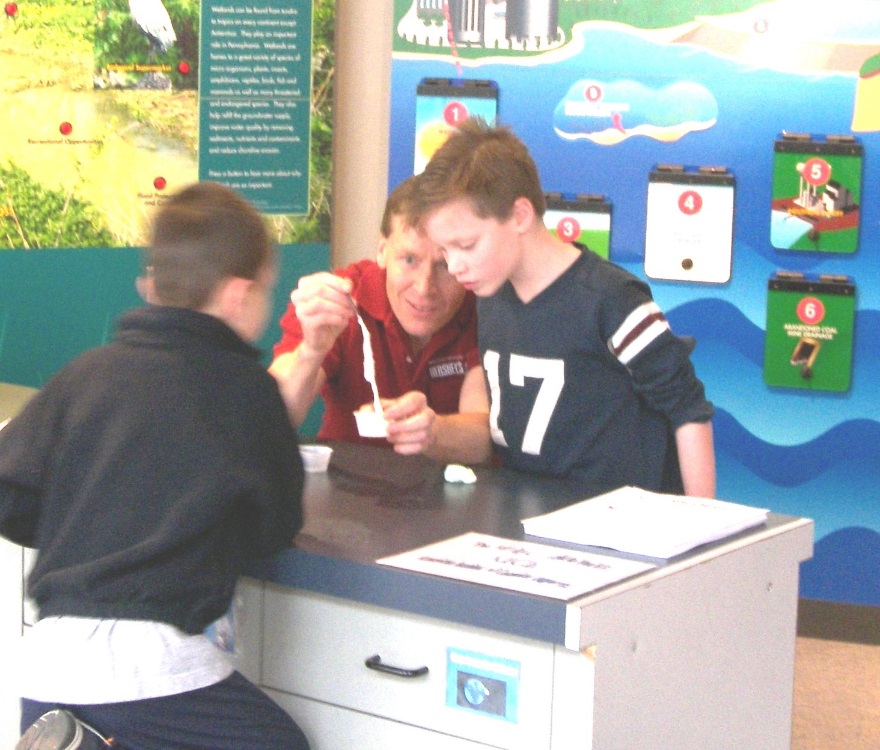 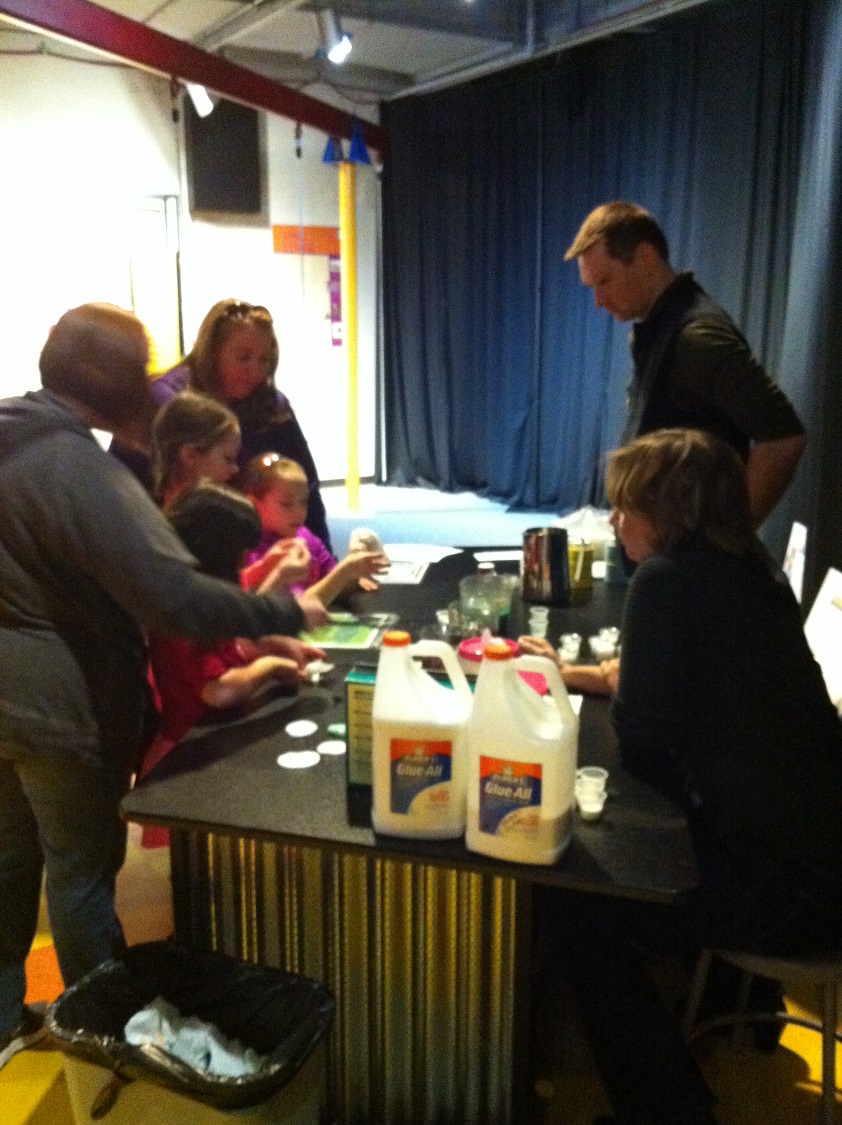 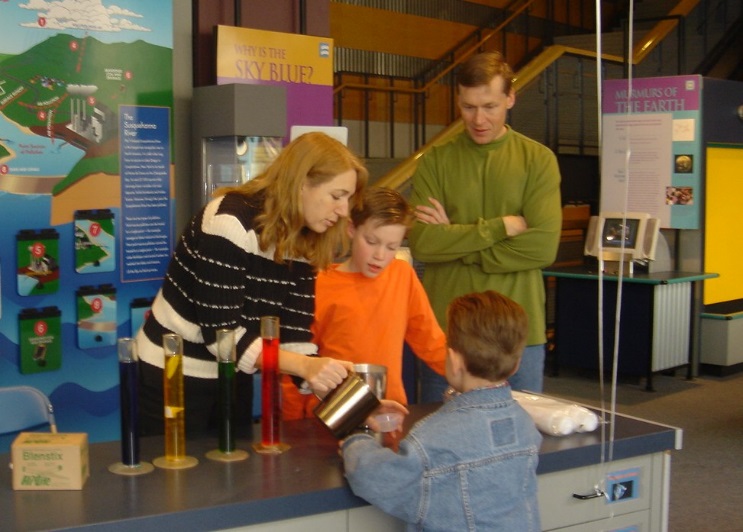 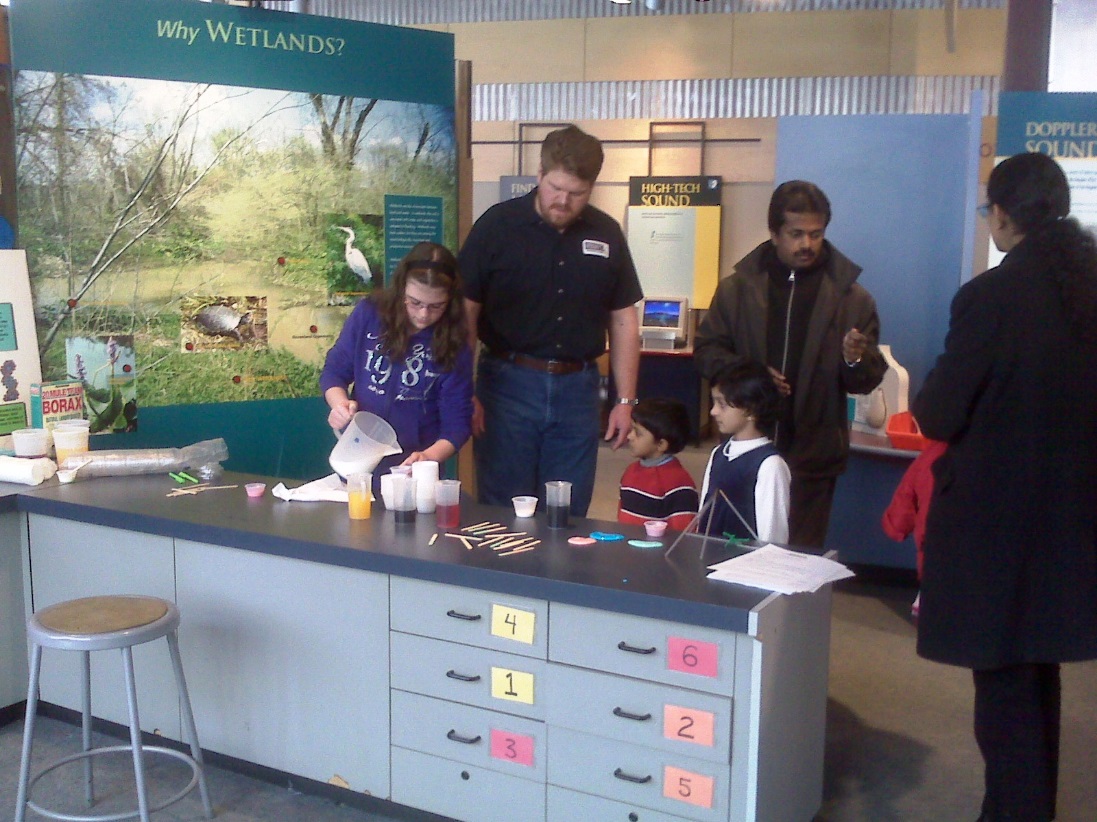 2010
2015
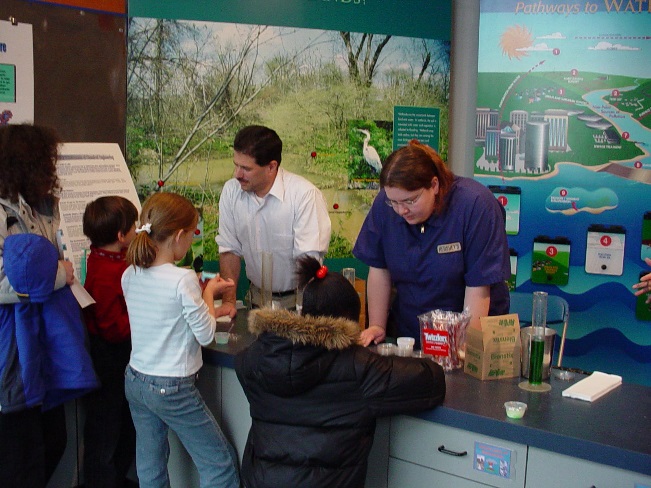 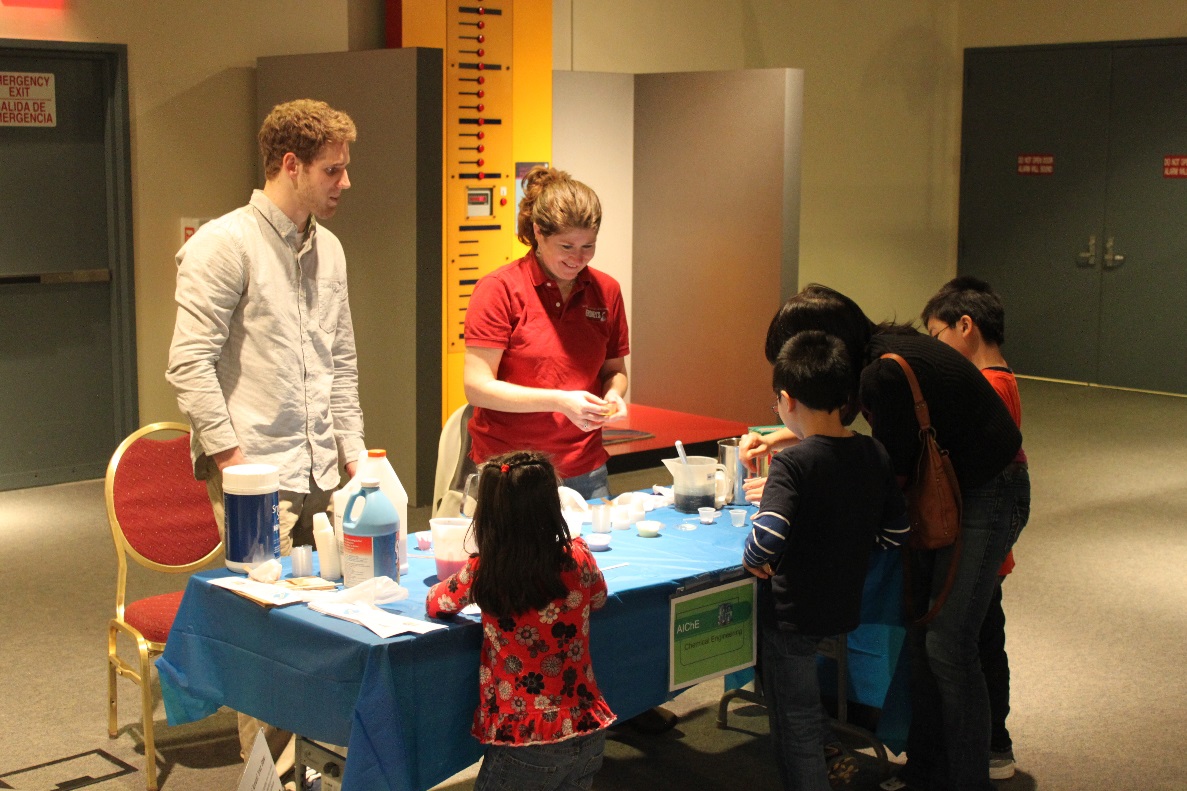 2012
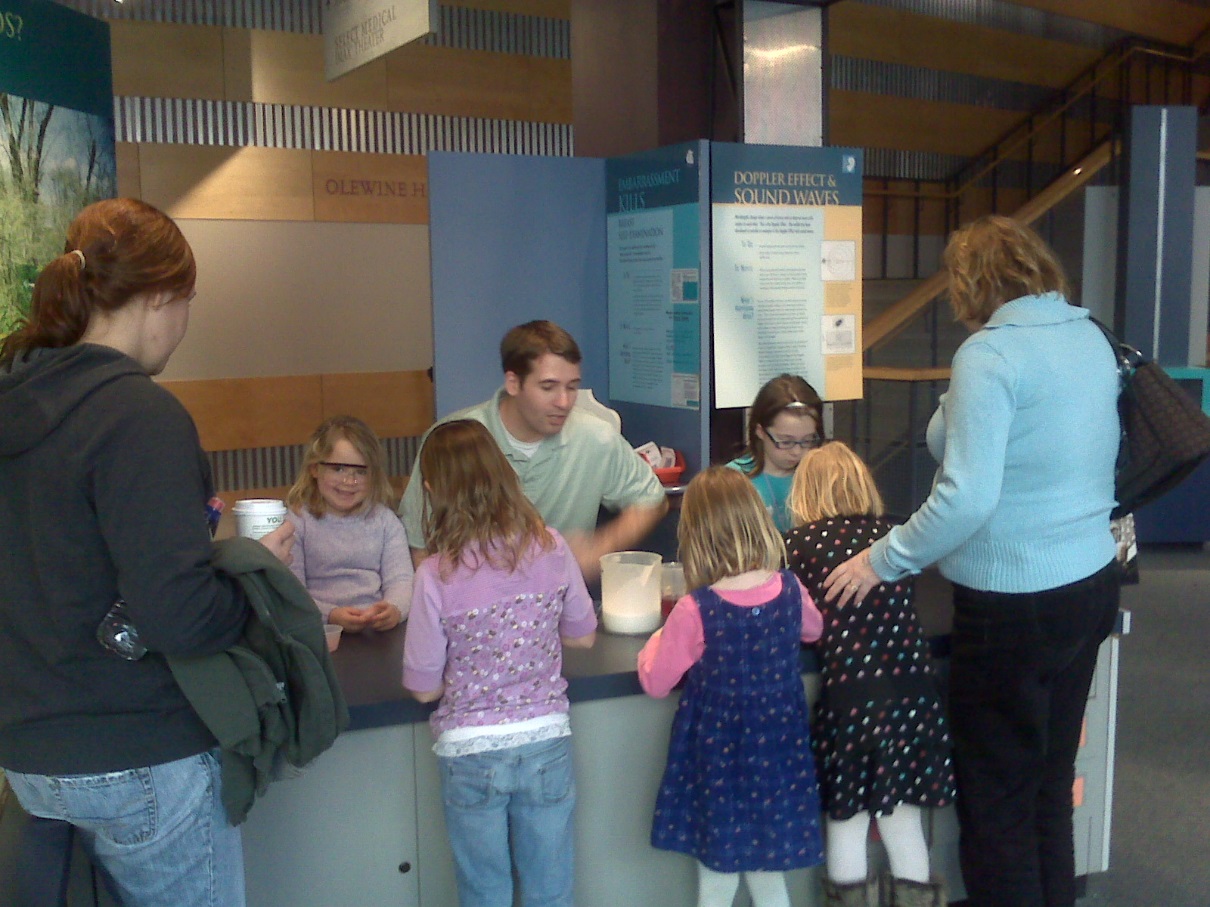 2010
2007
Educational Outreach – Shadow Program
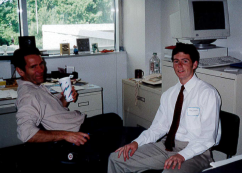 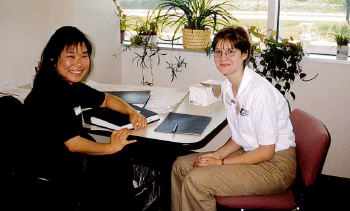 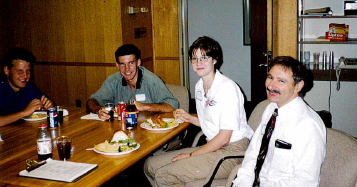 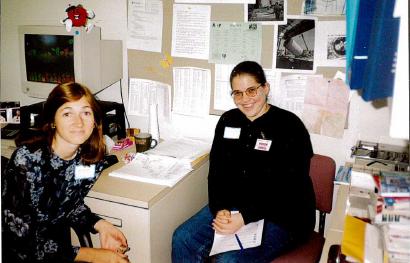 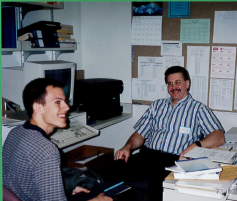 Scholarships
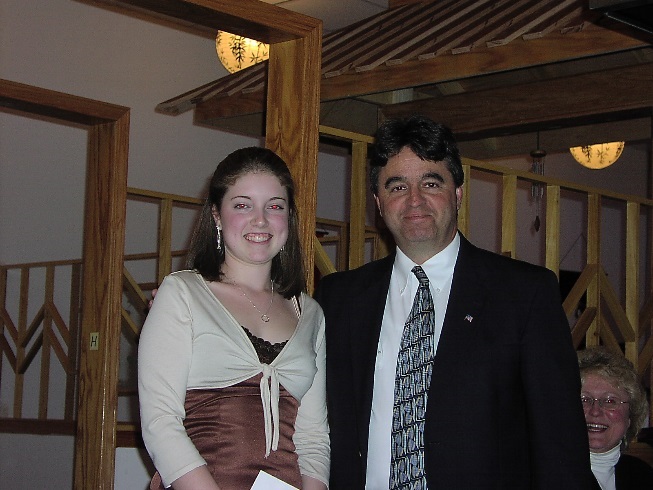 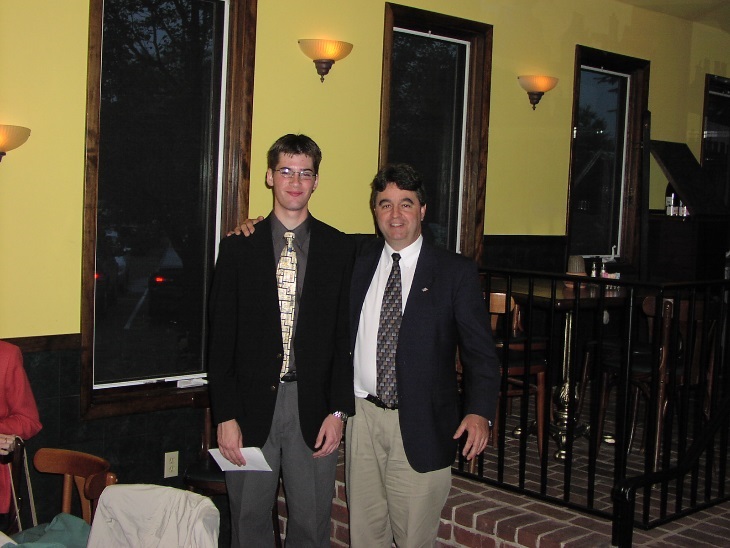 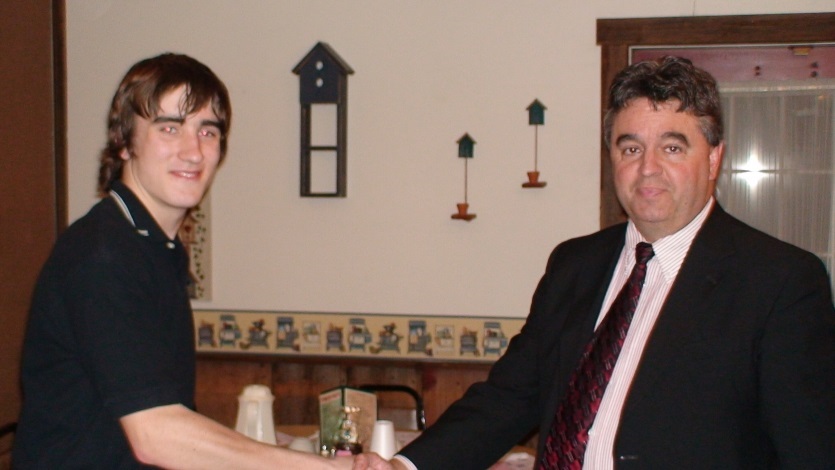 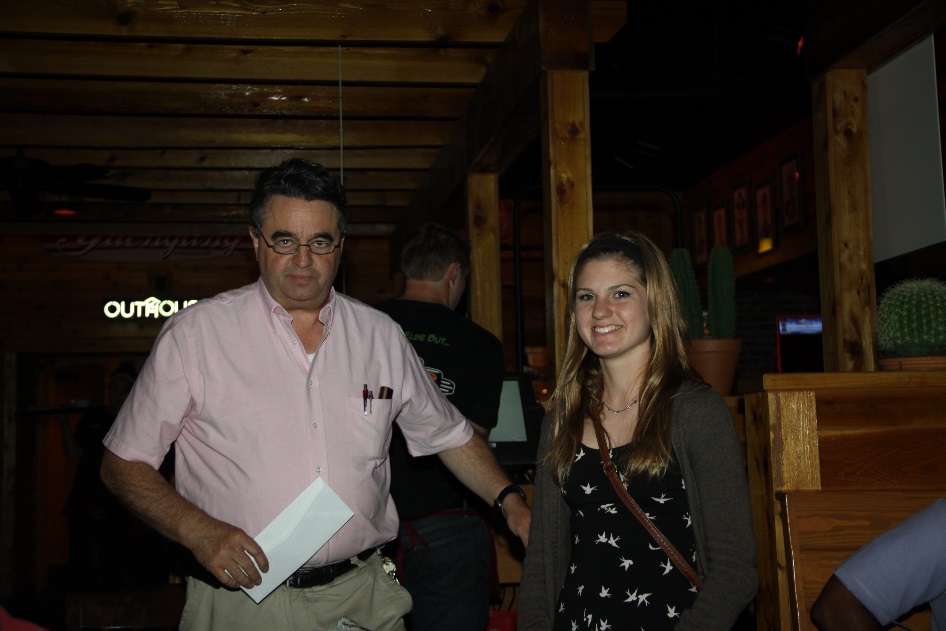 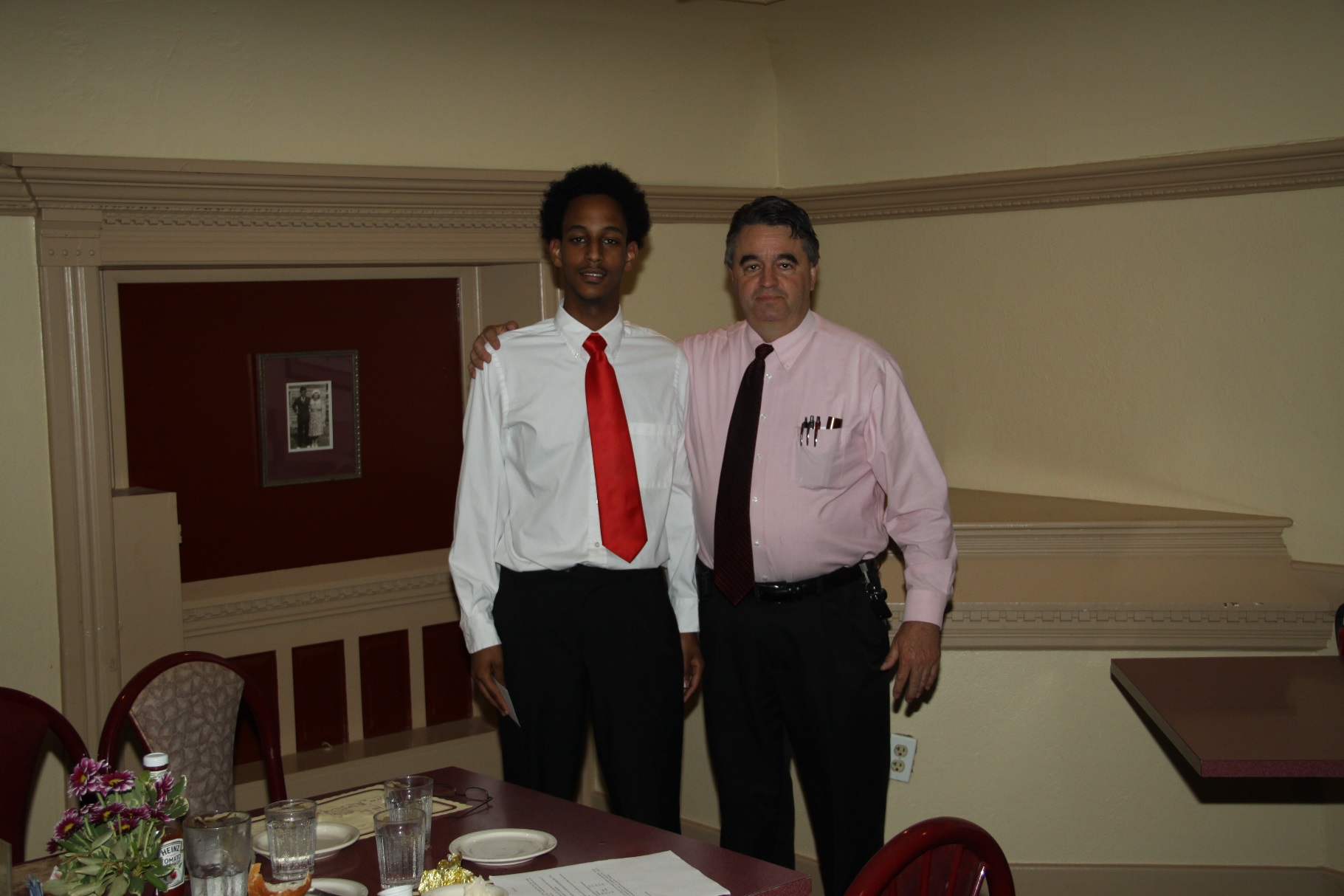 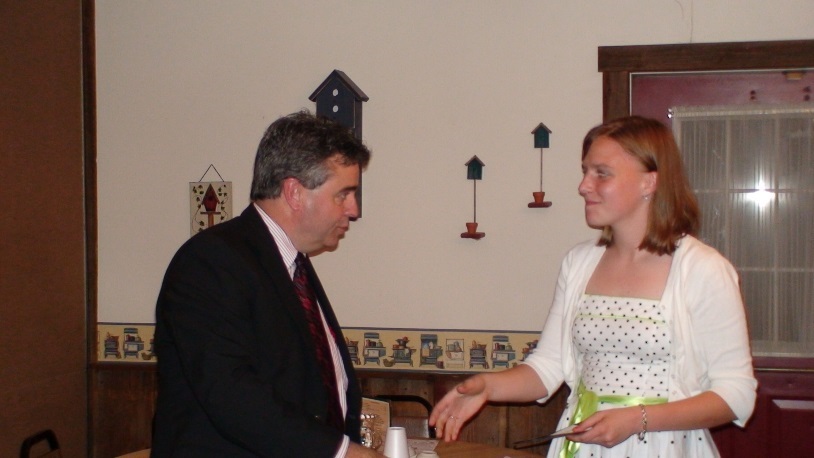 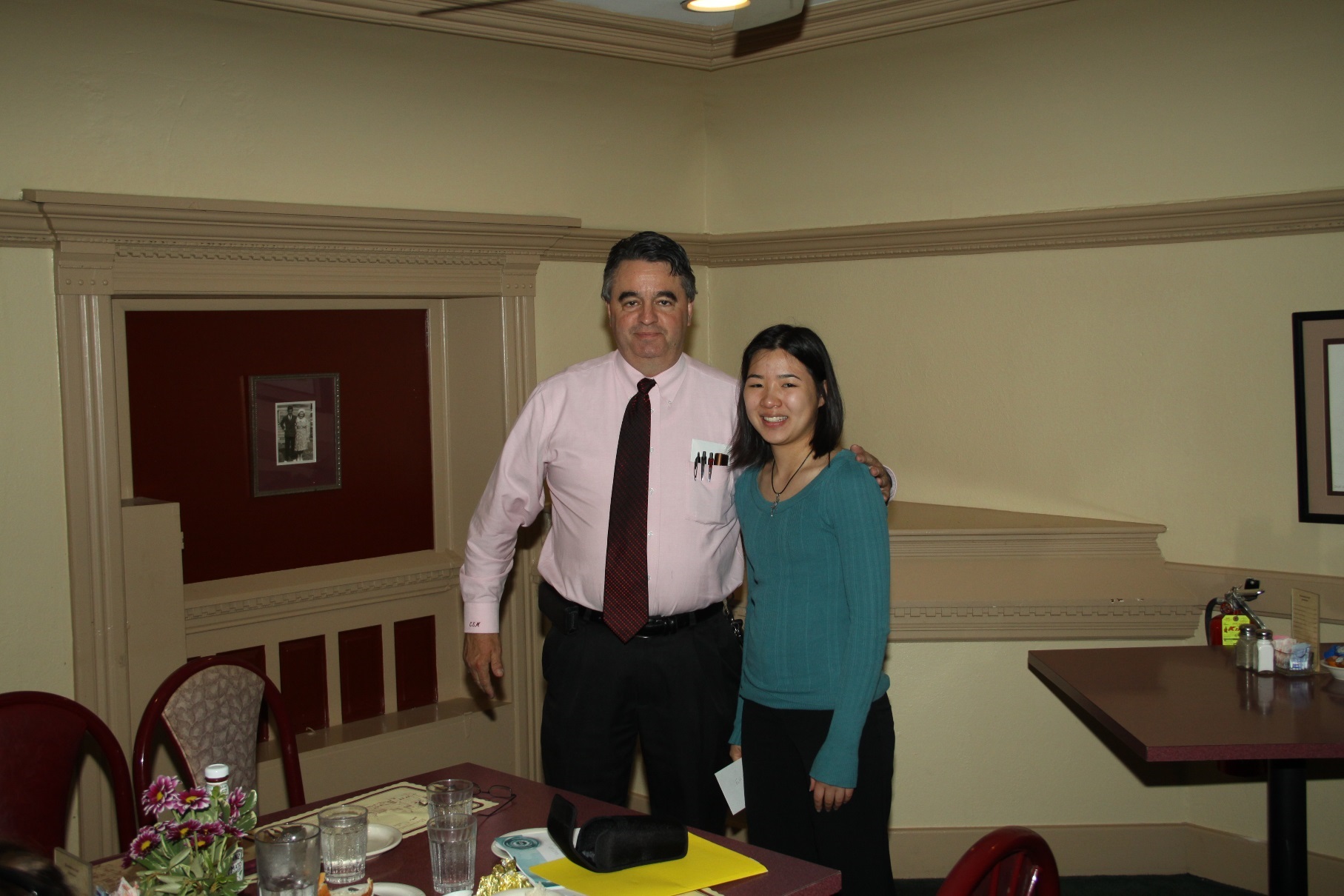 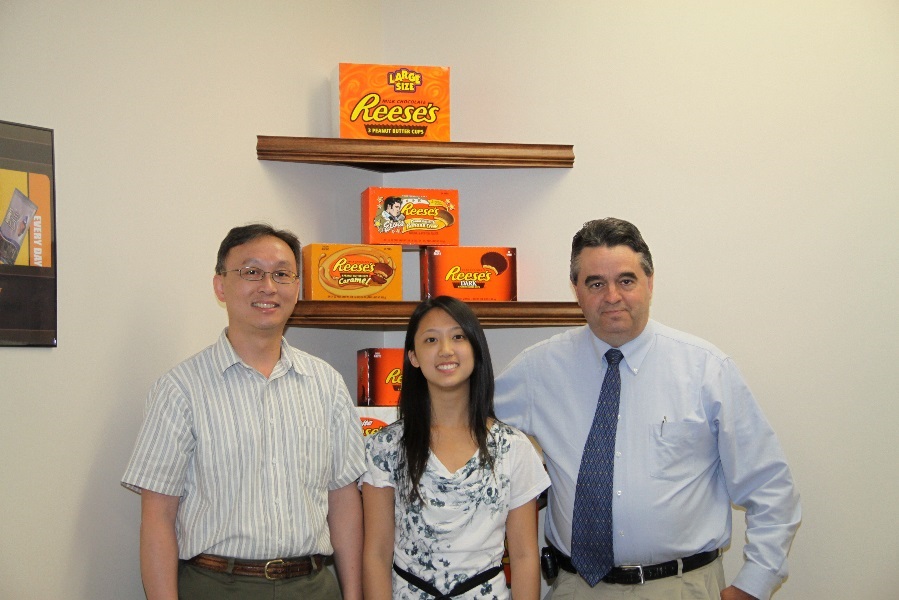 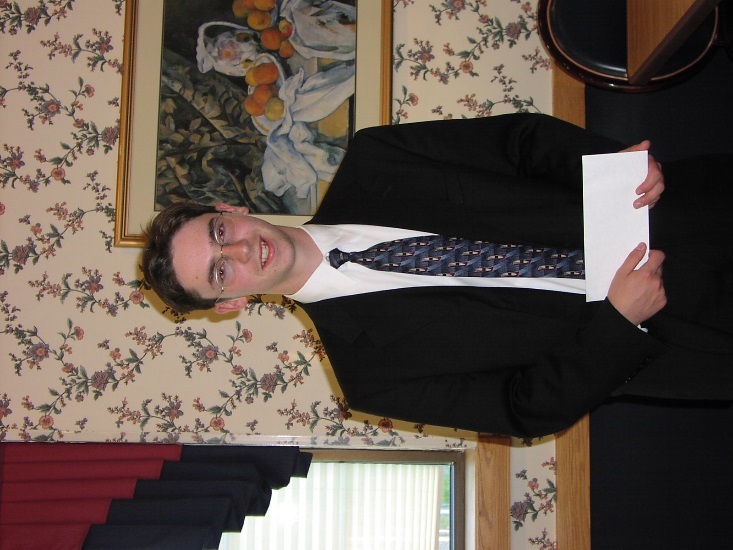 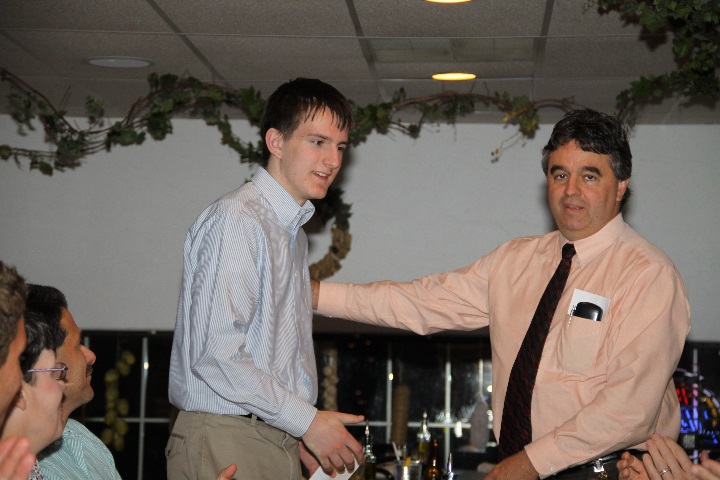 More Scholarships!
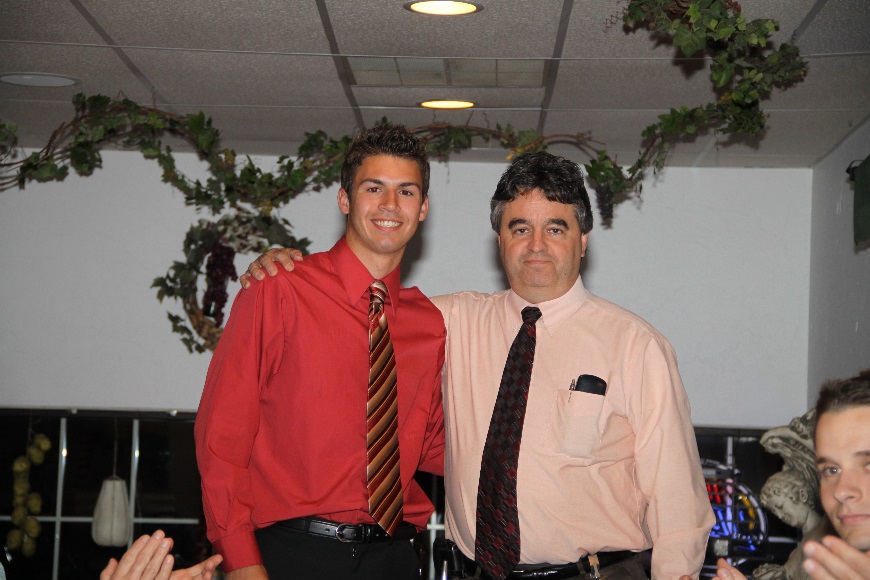 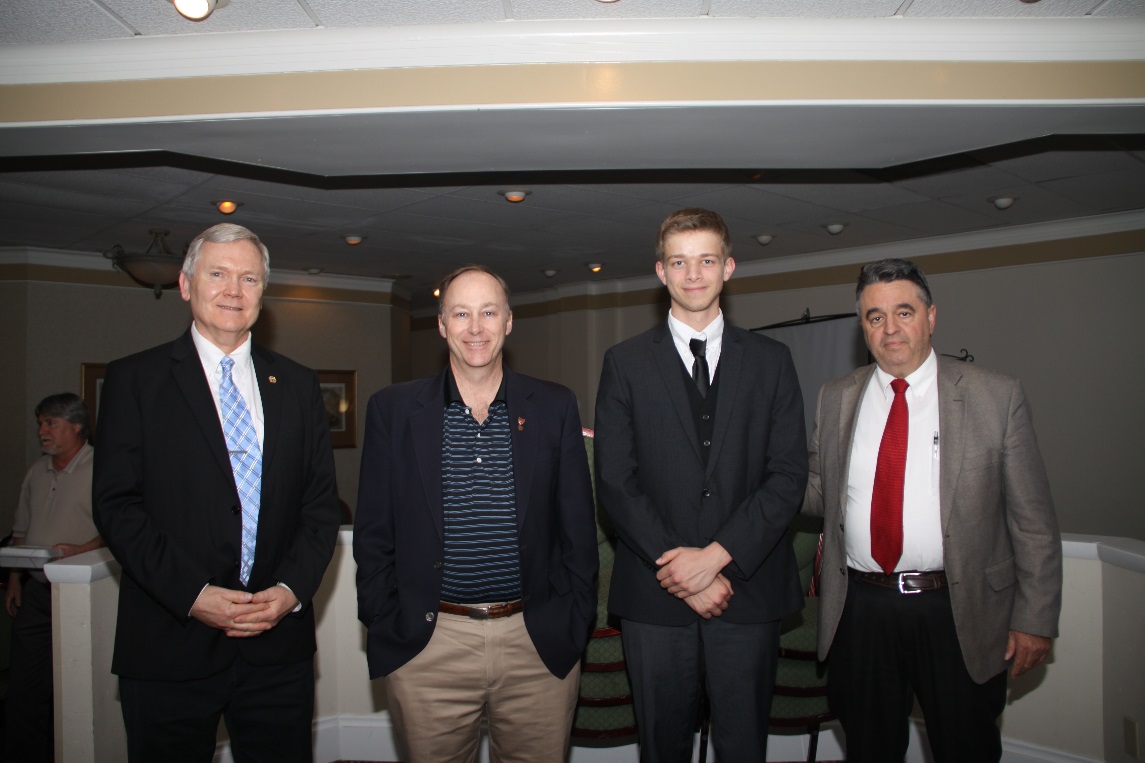 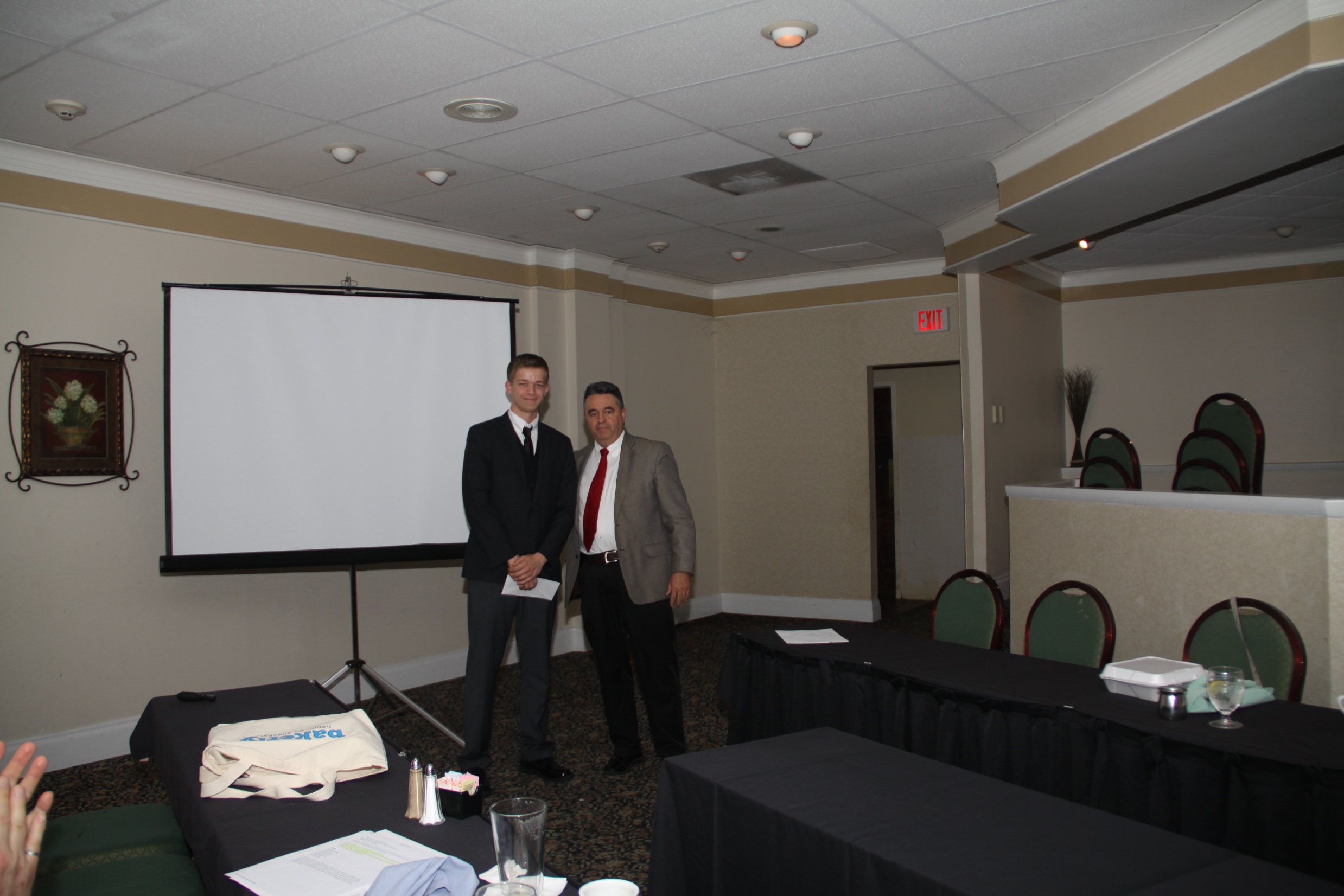 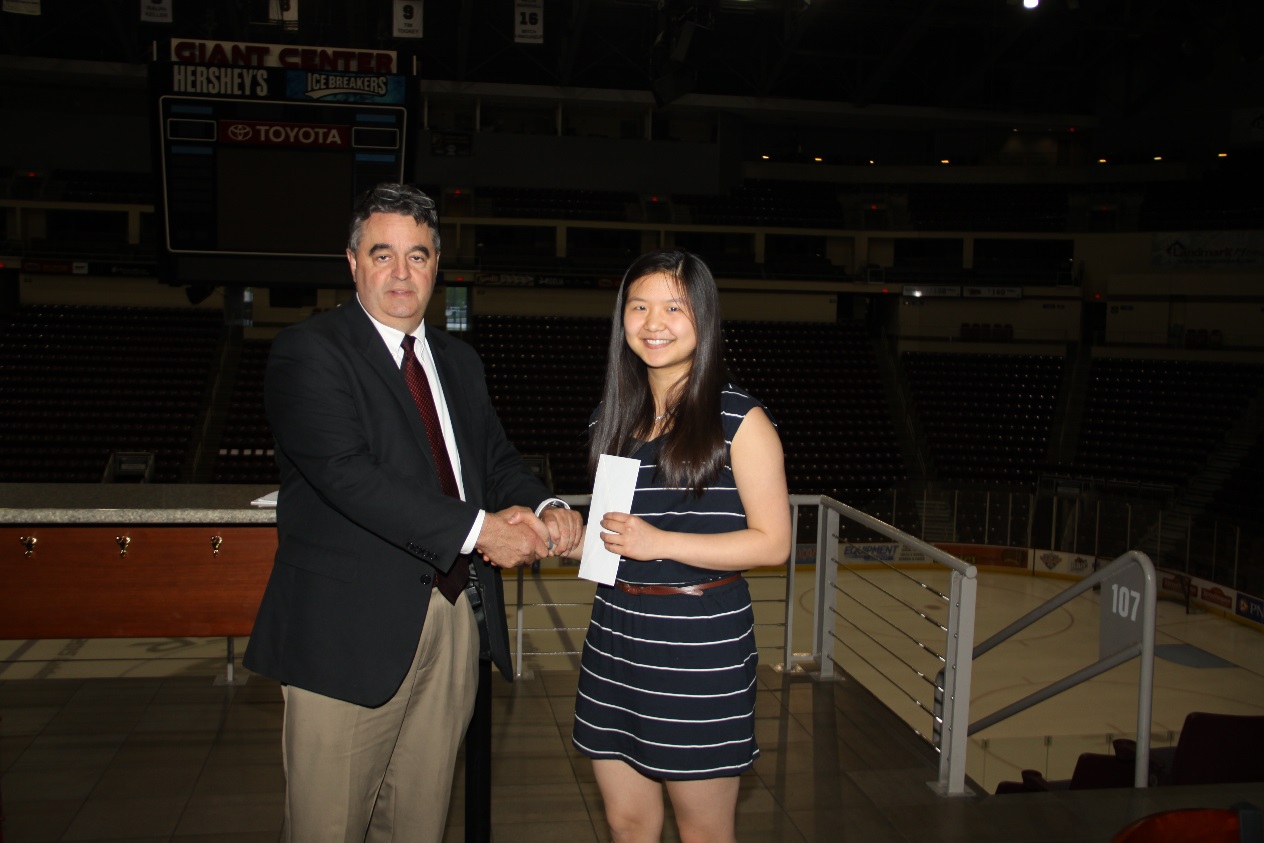 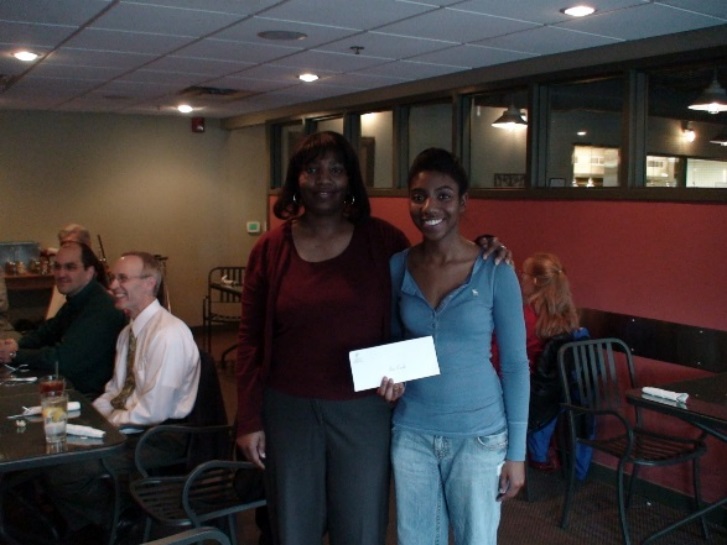 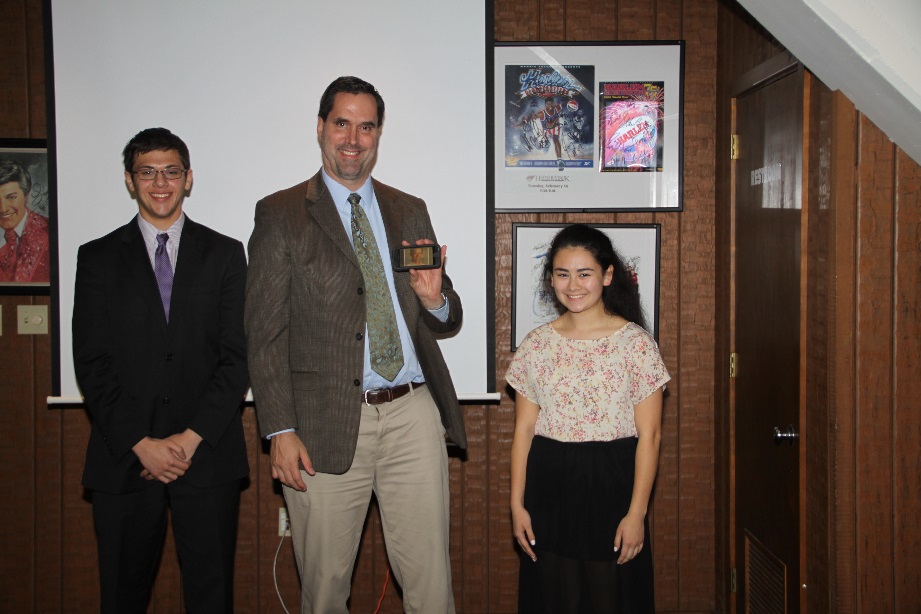 Educational Outreach – More Fun!
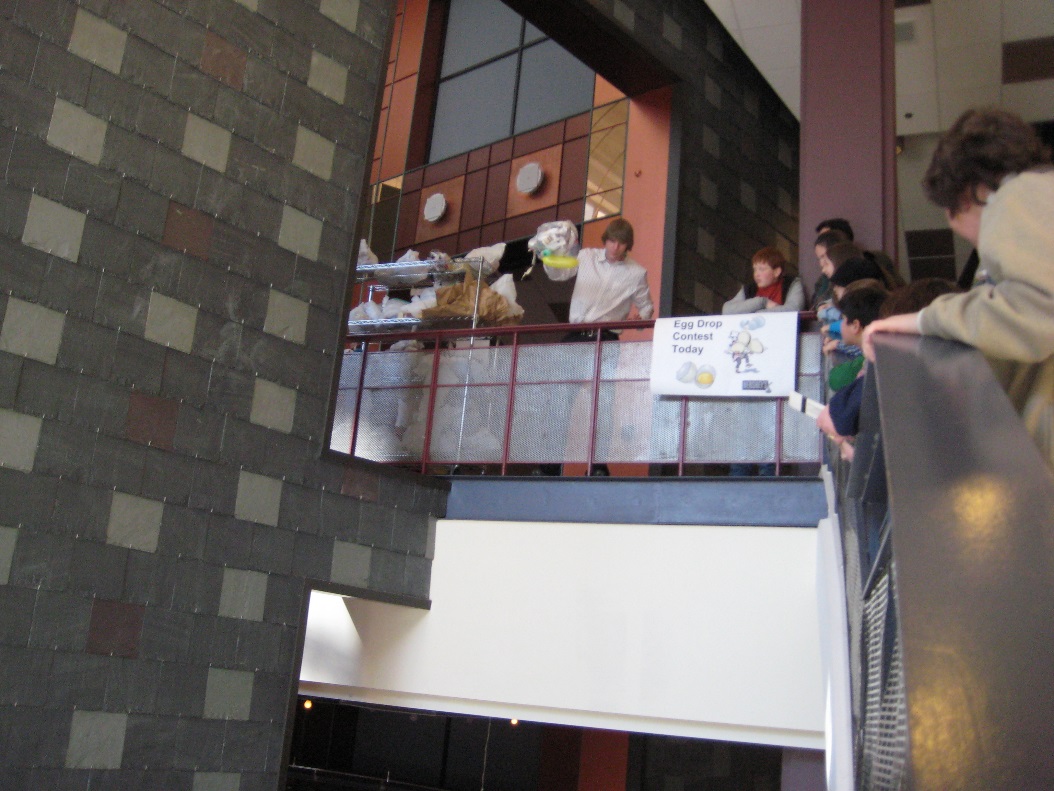 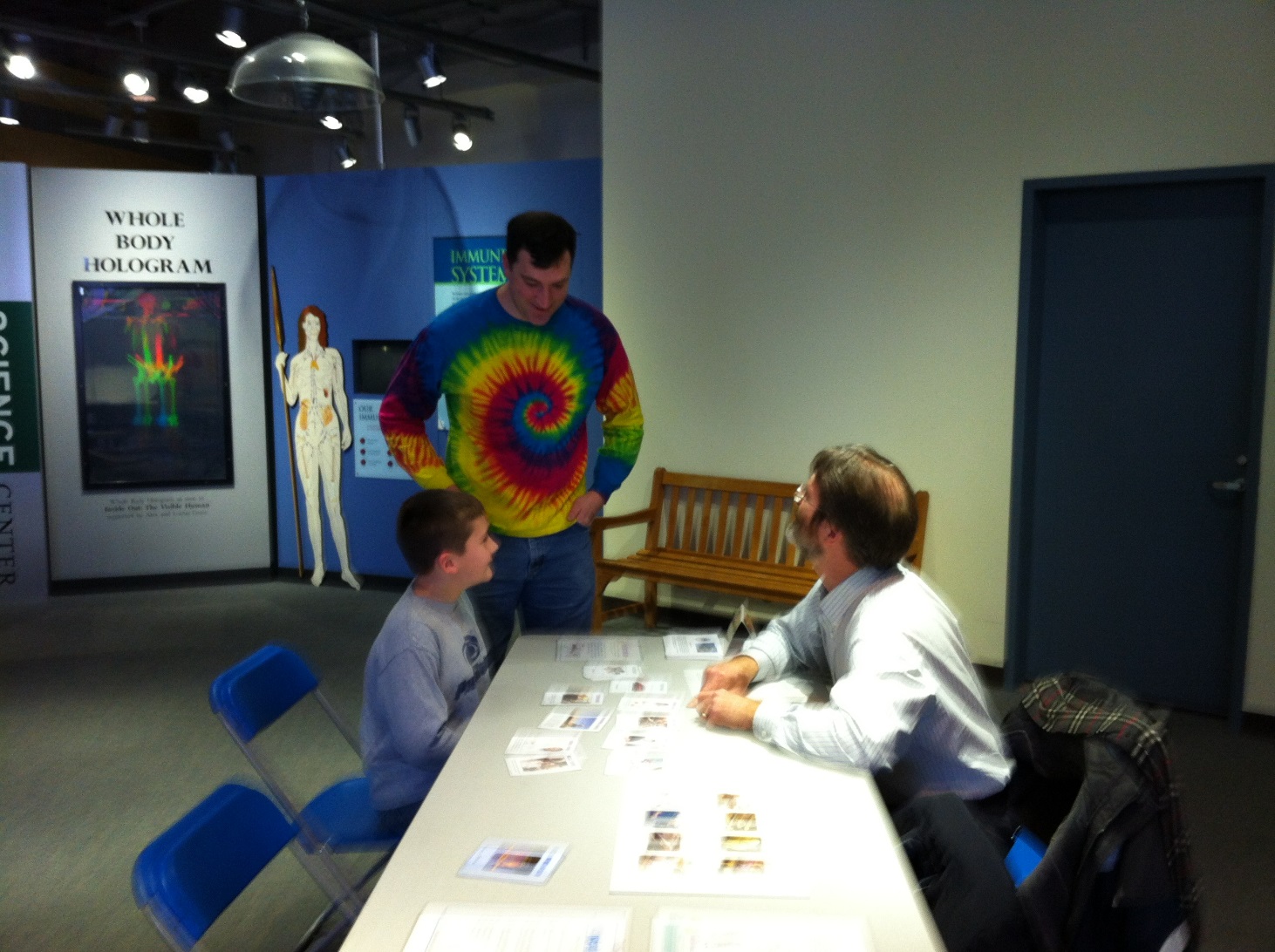 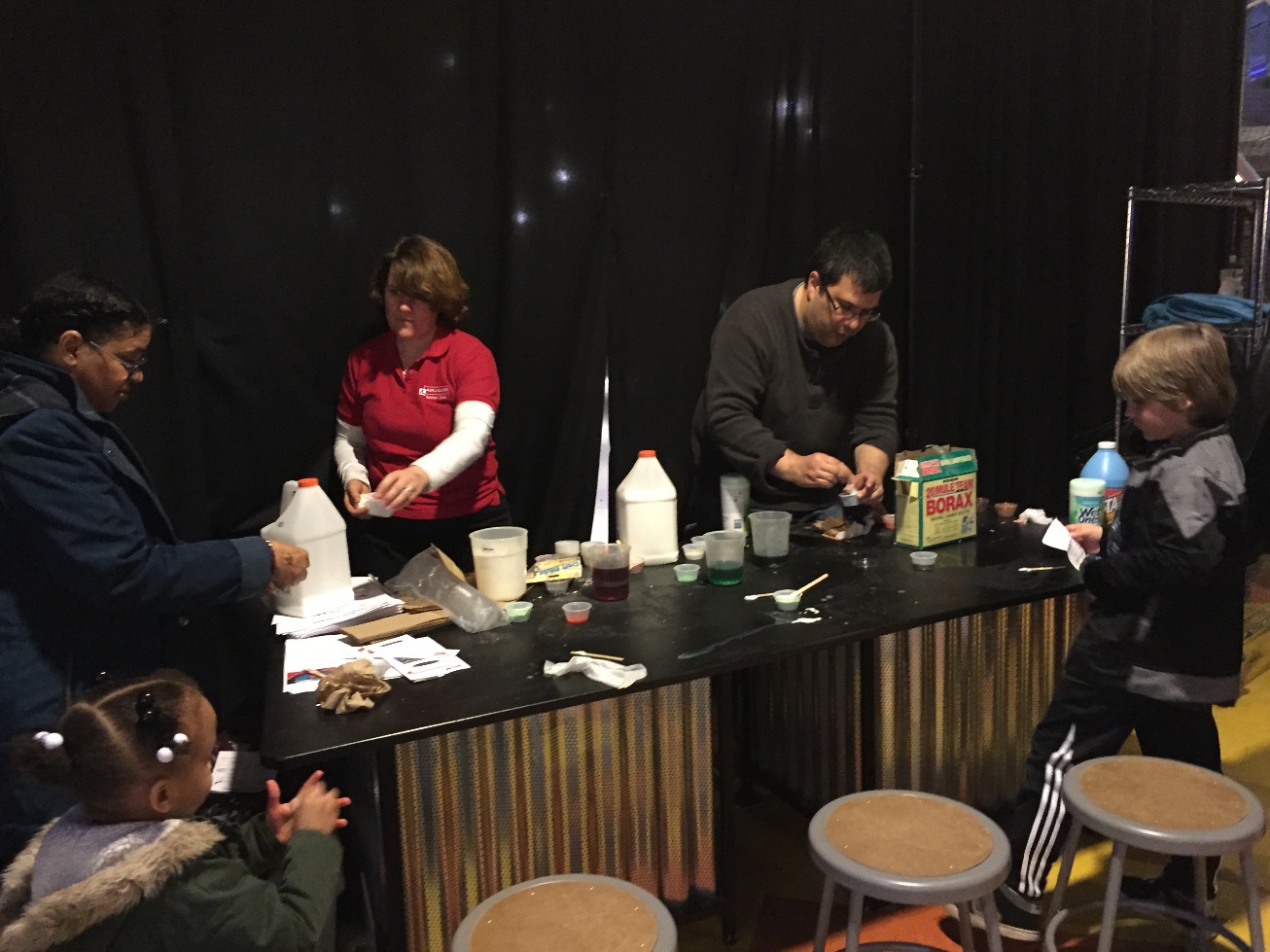 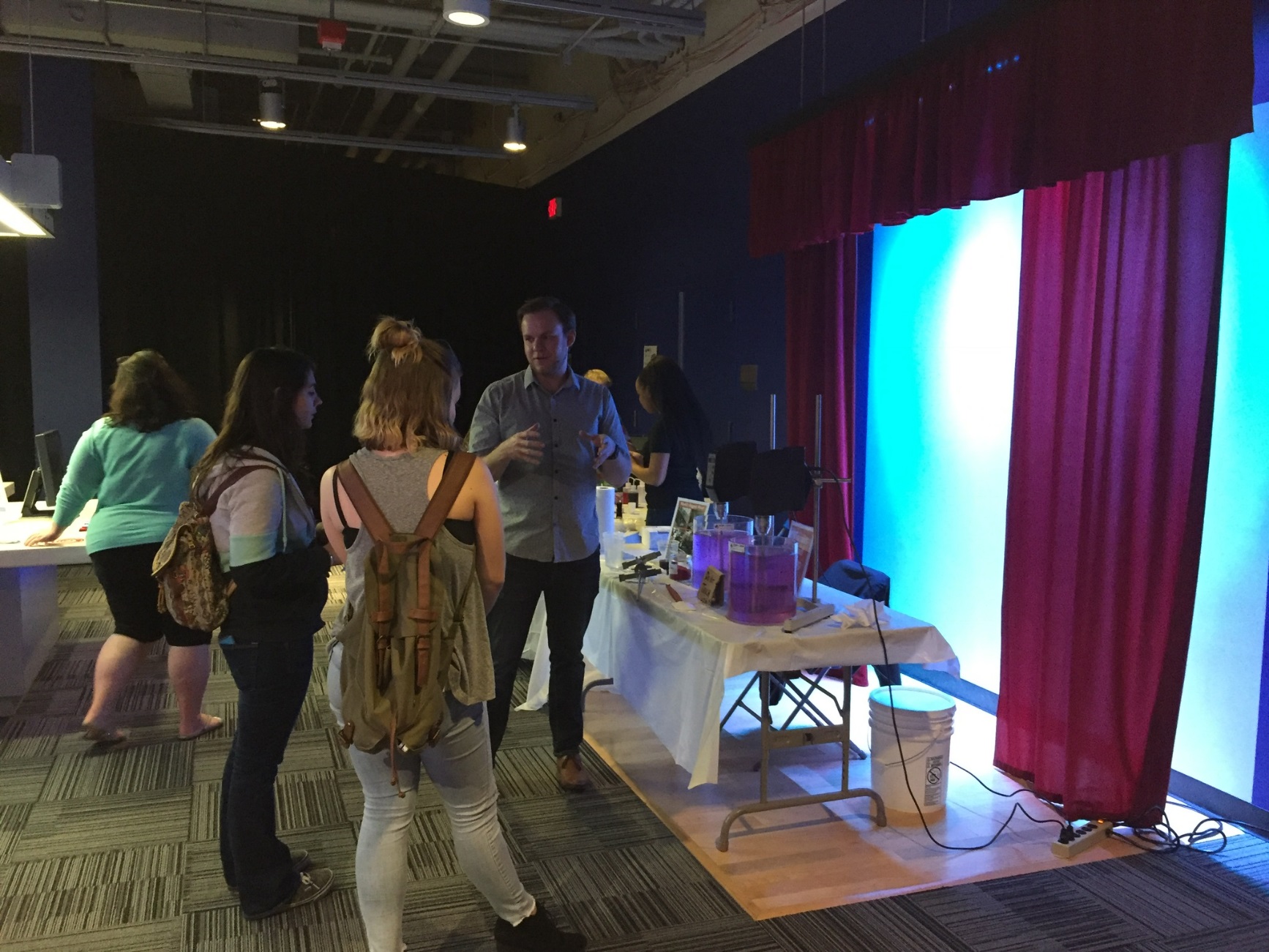 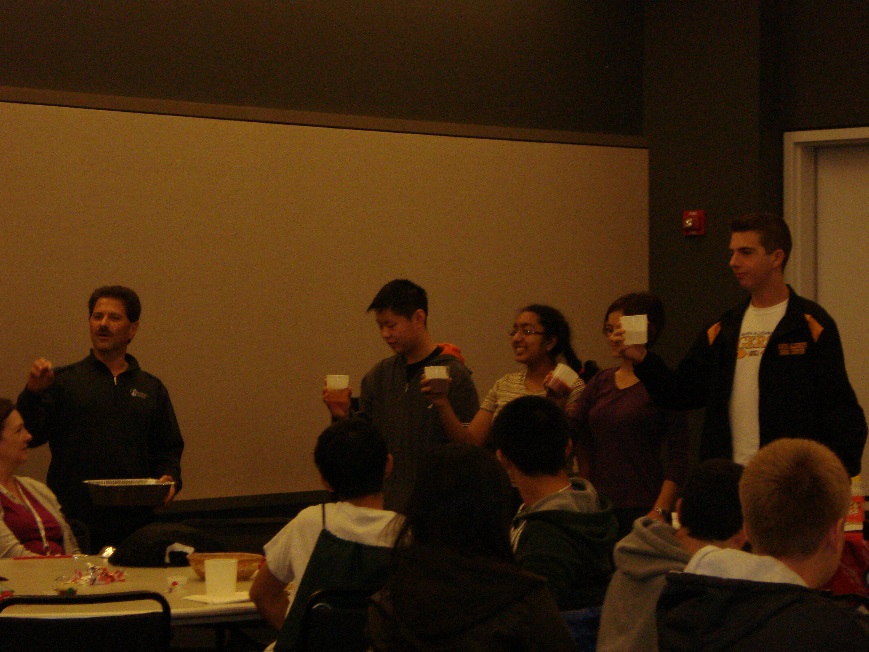 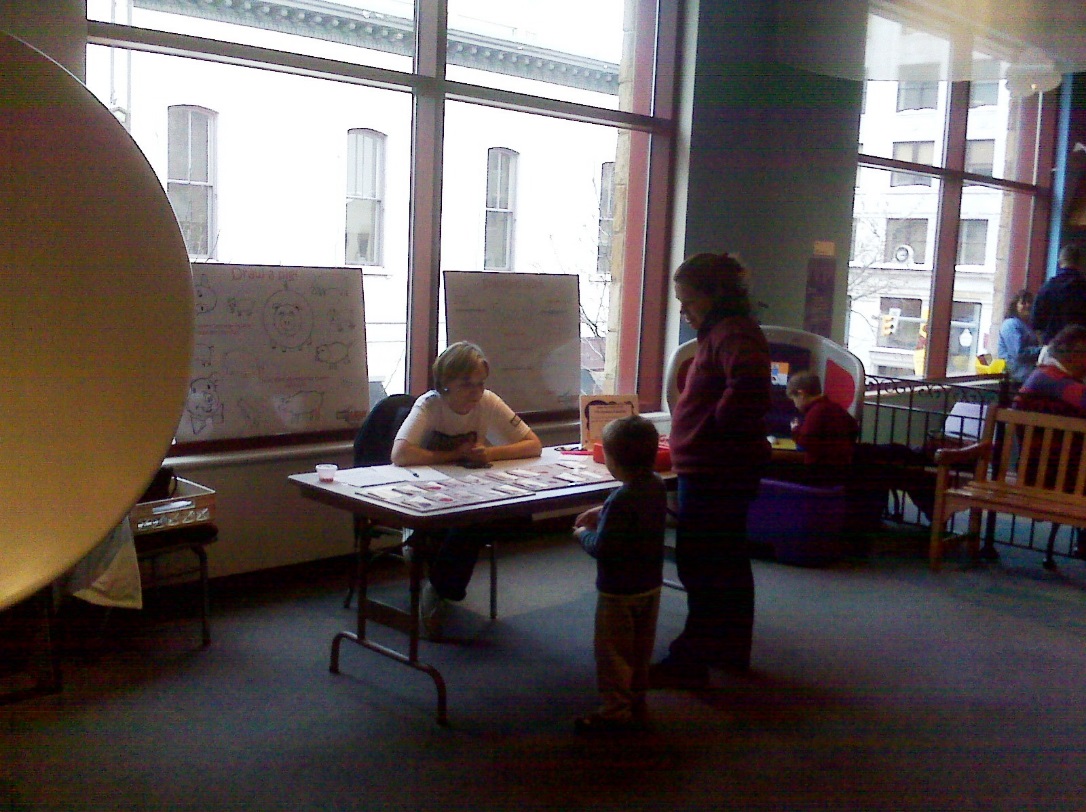